Співпраця 
з Трубіним: 
надійність та 
впевненість завжди 
перемагають
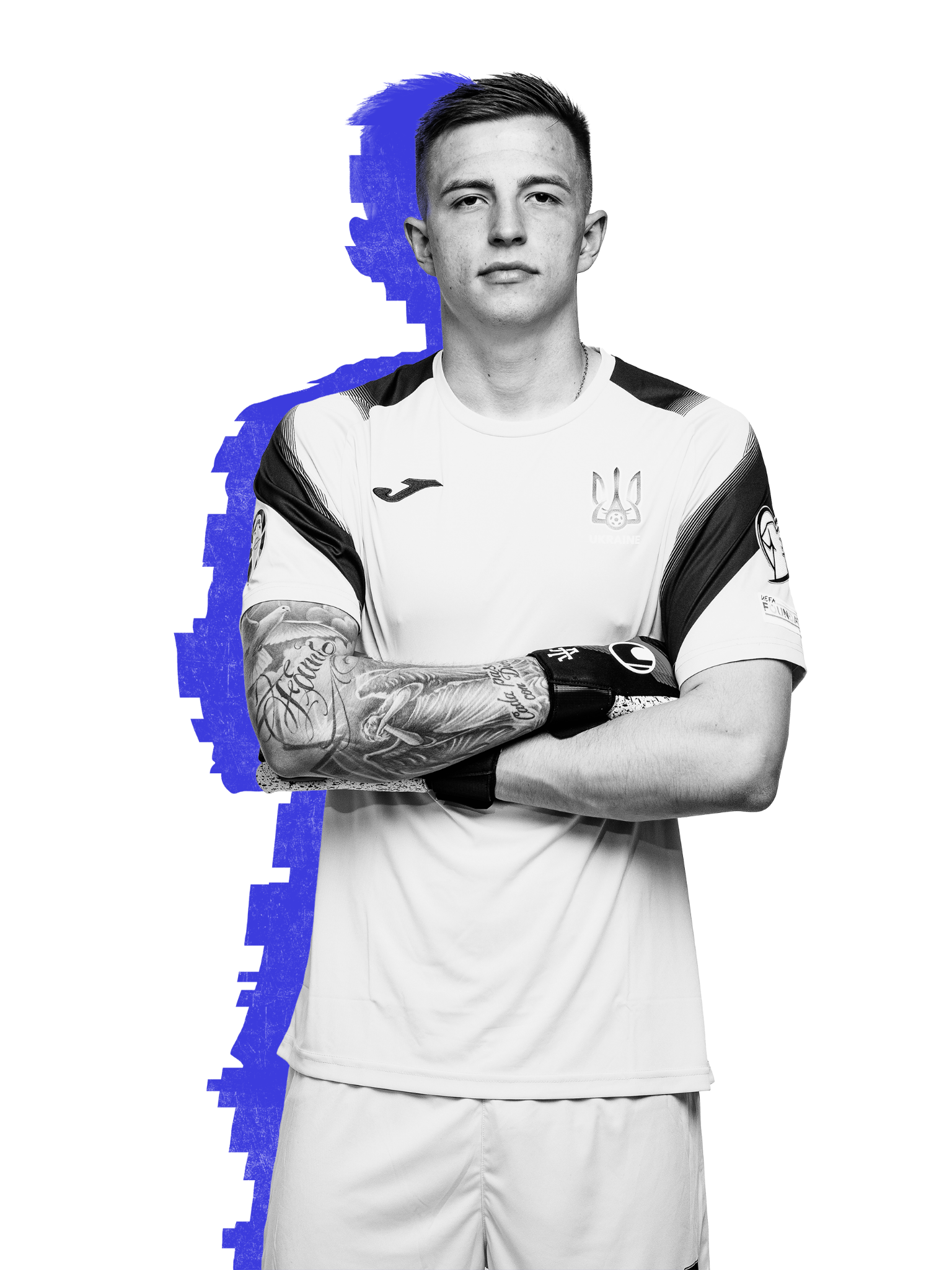 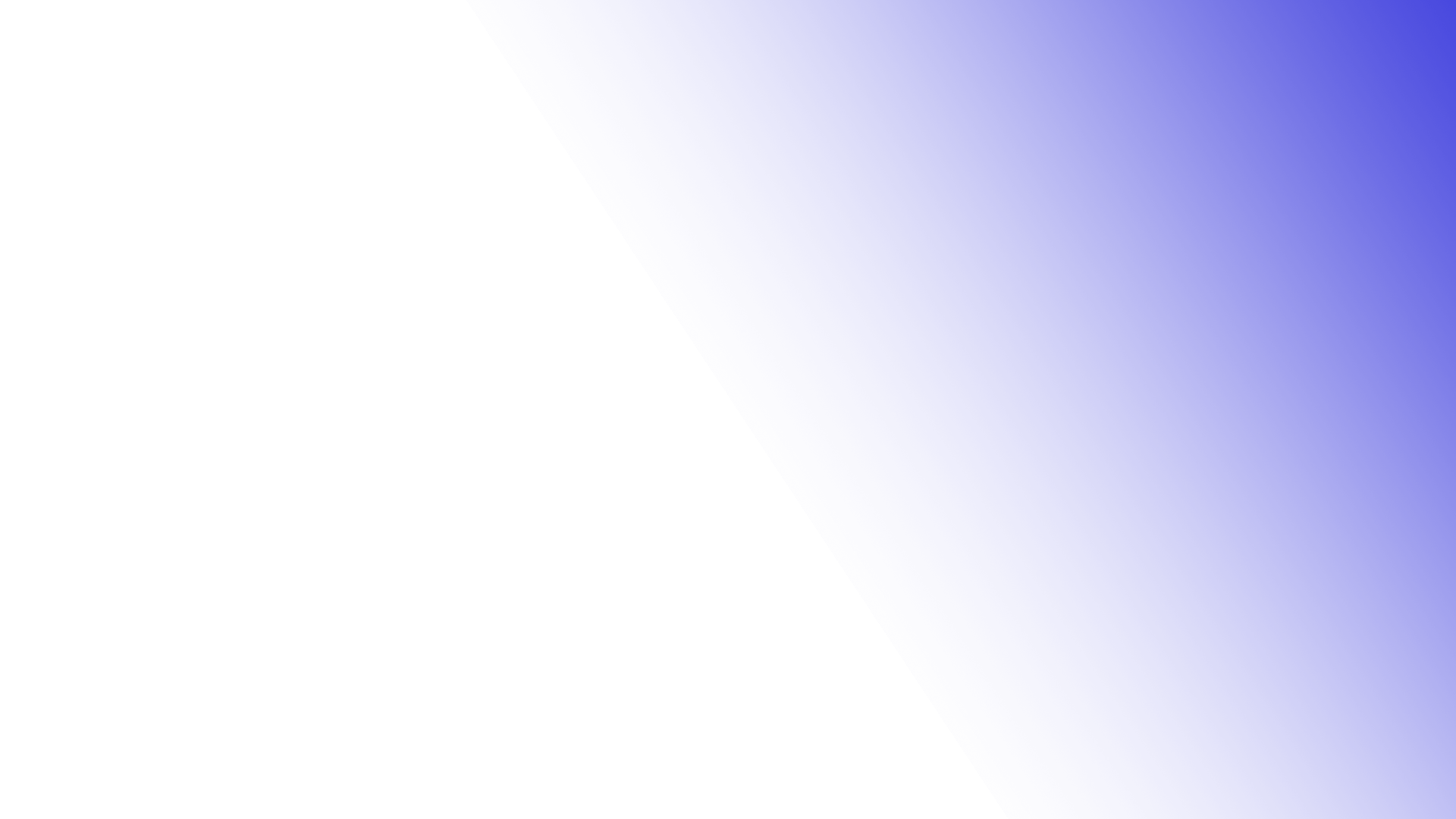 ANATOLIY TRUBIN
ВАШ БРЕНД
Розкажіть про свій бренд
голосом найперспективнішого воротаря Європи
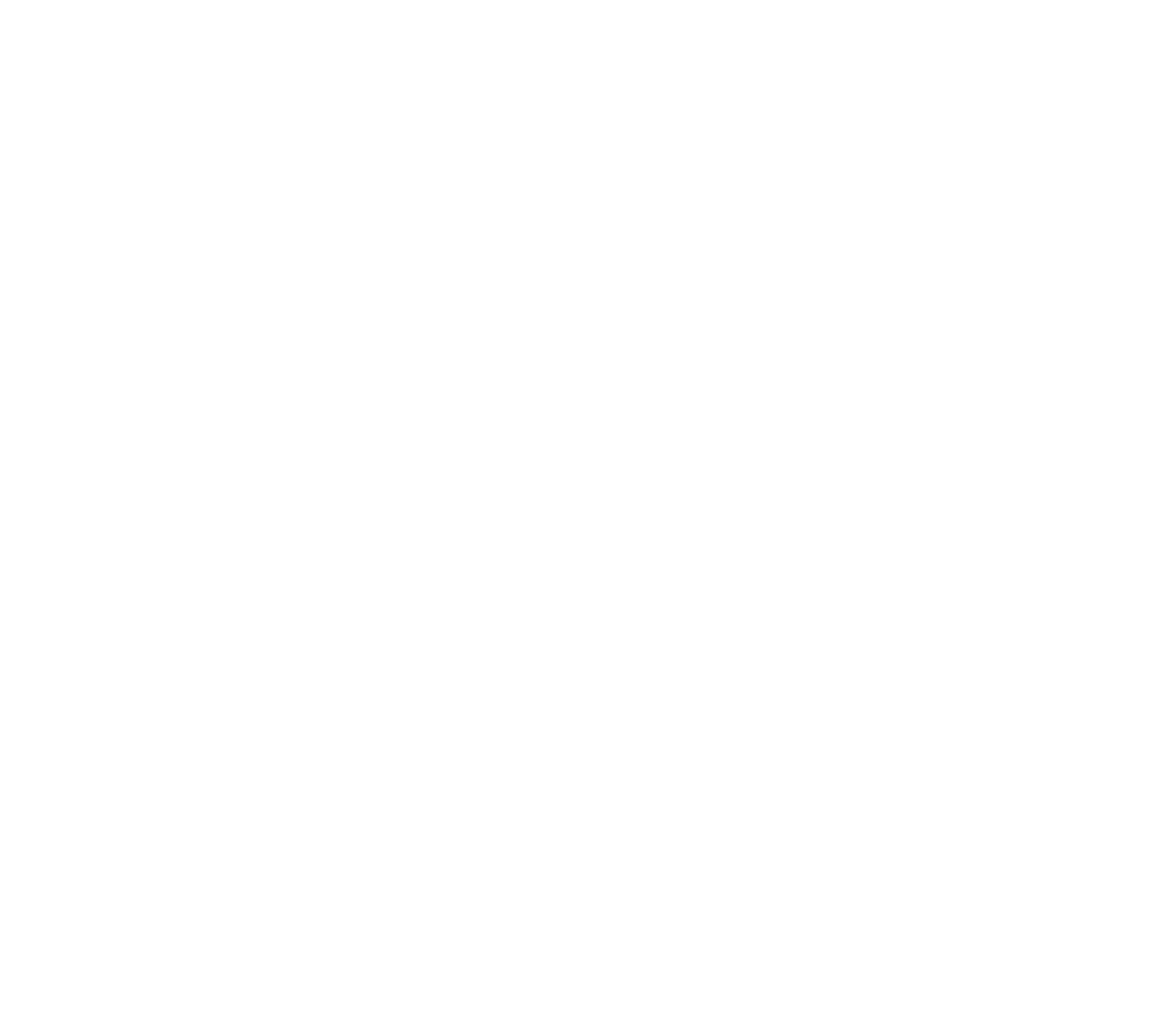 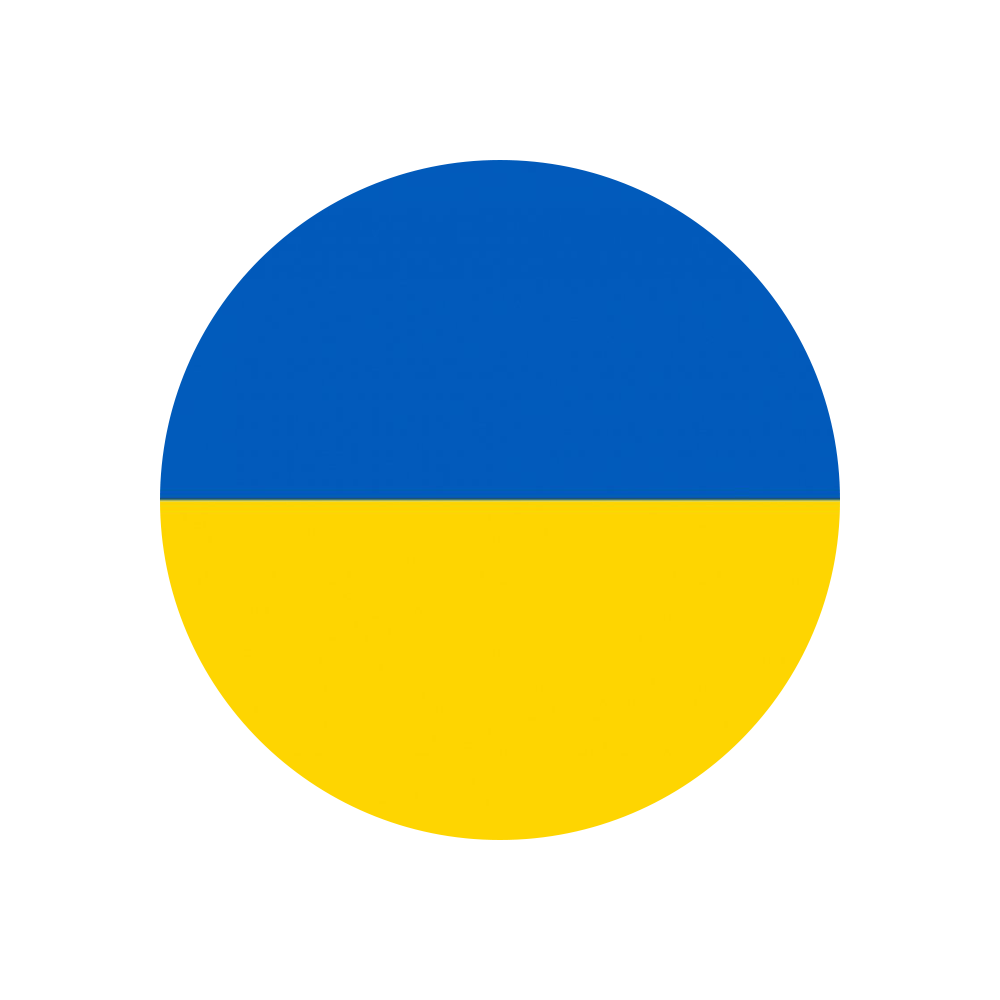 €66
млн
гравець національної 
збірної України
найдорожчий голкіпер світу за версією CIES Football Observatory)
бронзовий призер Євро-2023 U-21
топ-3 світу серед голкіперів,
яким менше 25 років
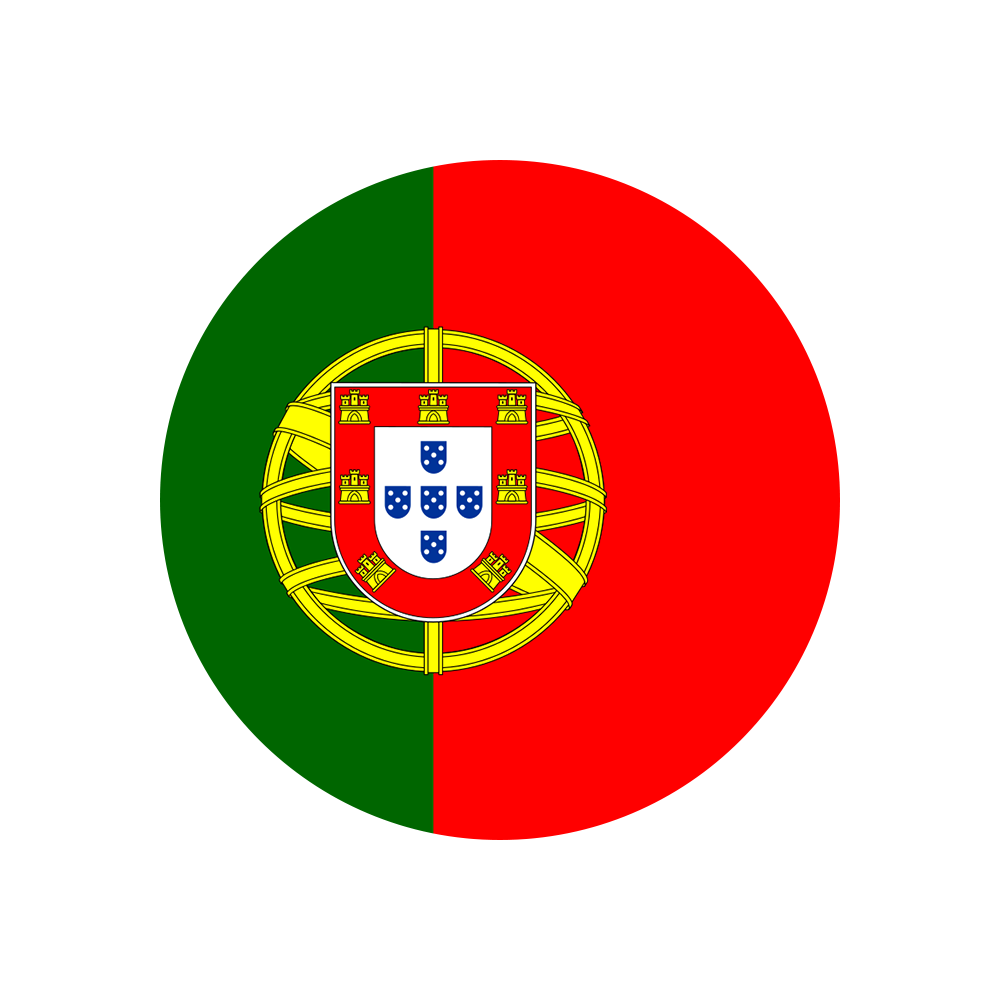 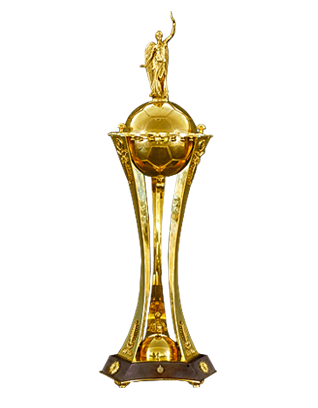 воротар 
португальського 
футбольного клубу Бенфіка
триразовий чемпіон України, 
володар Кубка України 
та Суперкубка
2
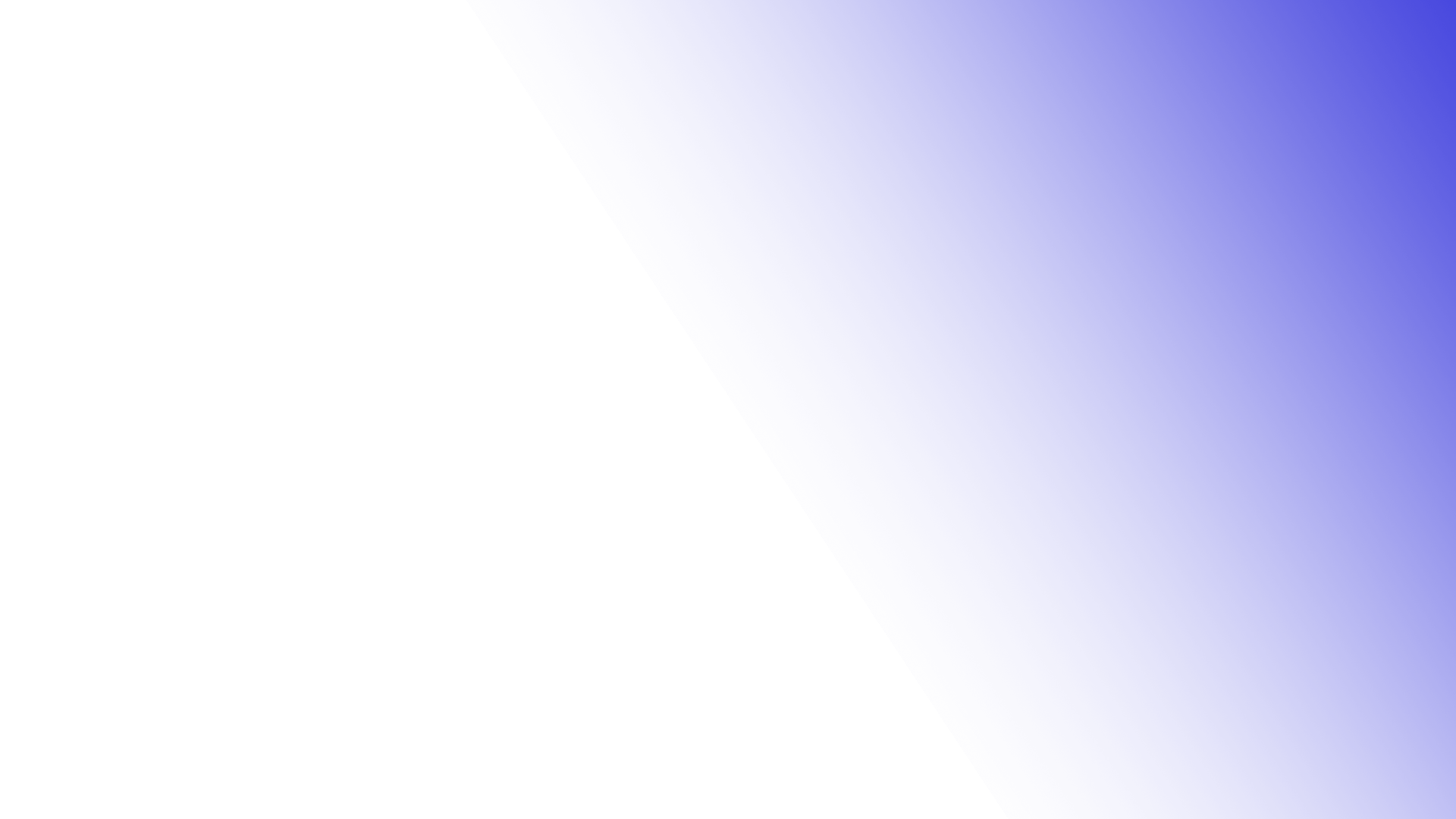 Середнє охоплення Instagram
за останні 6 місяців
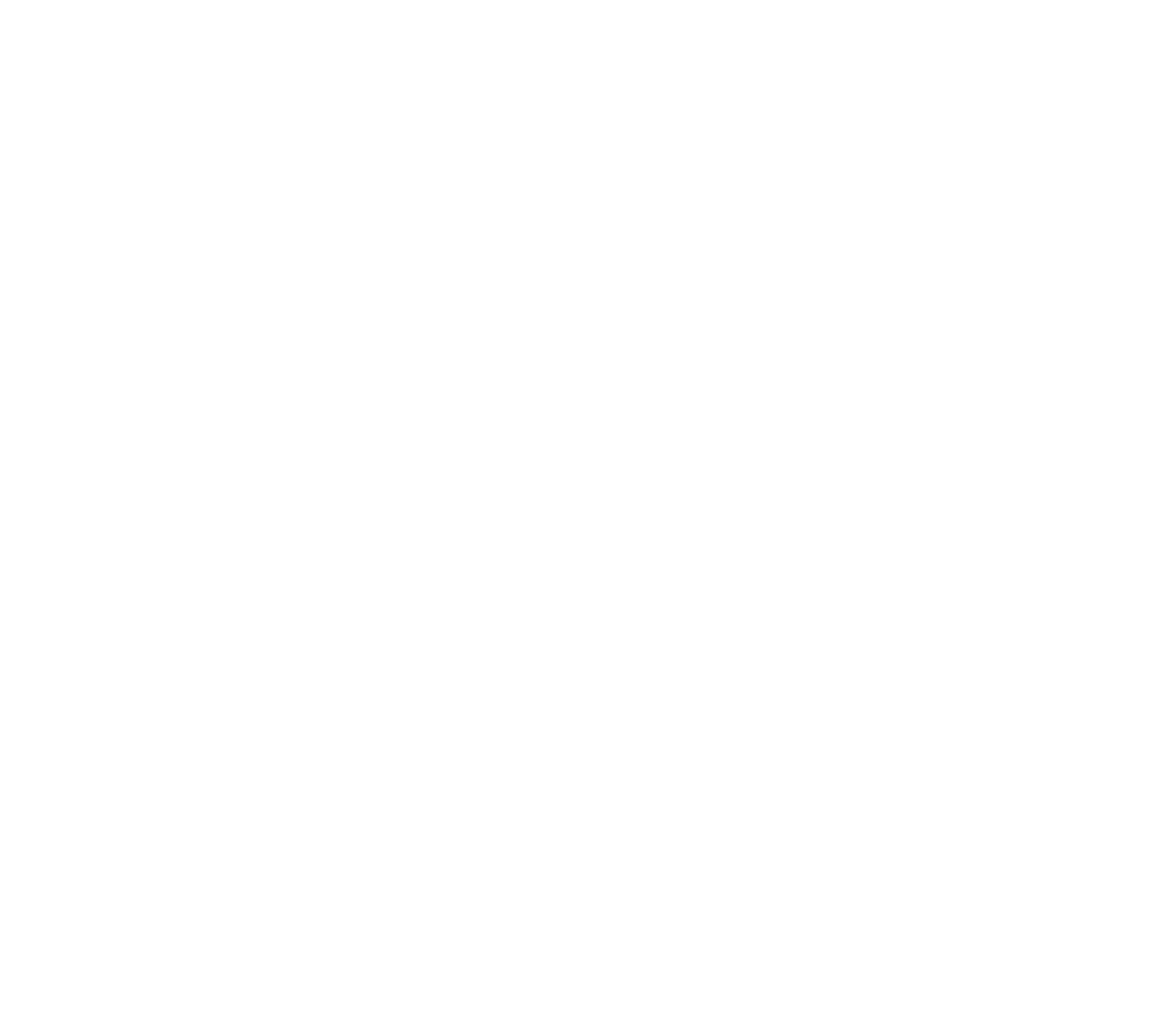 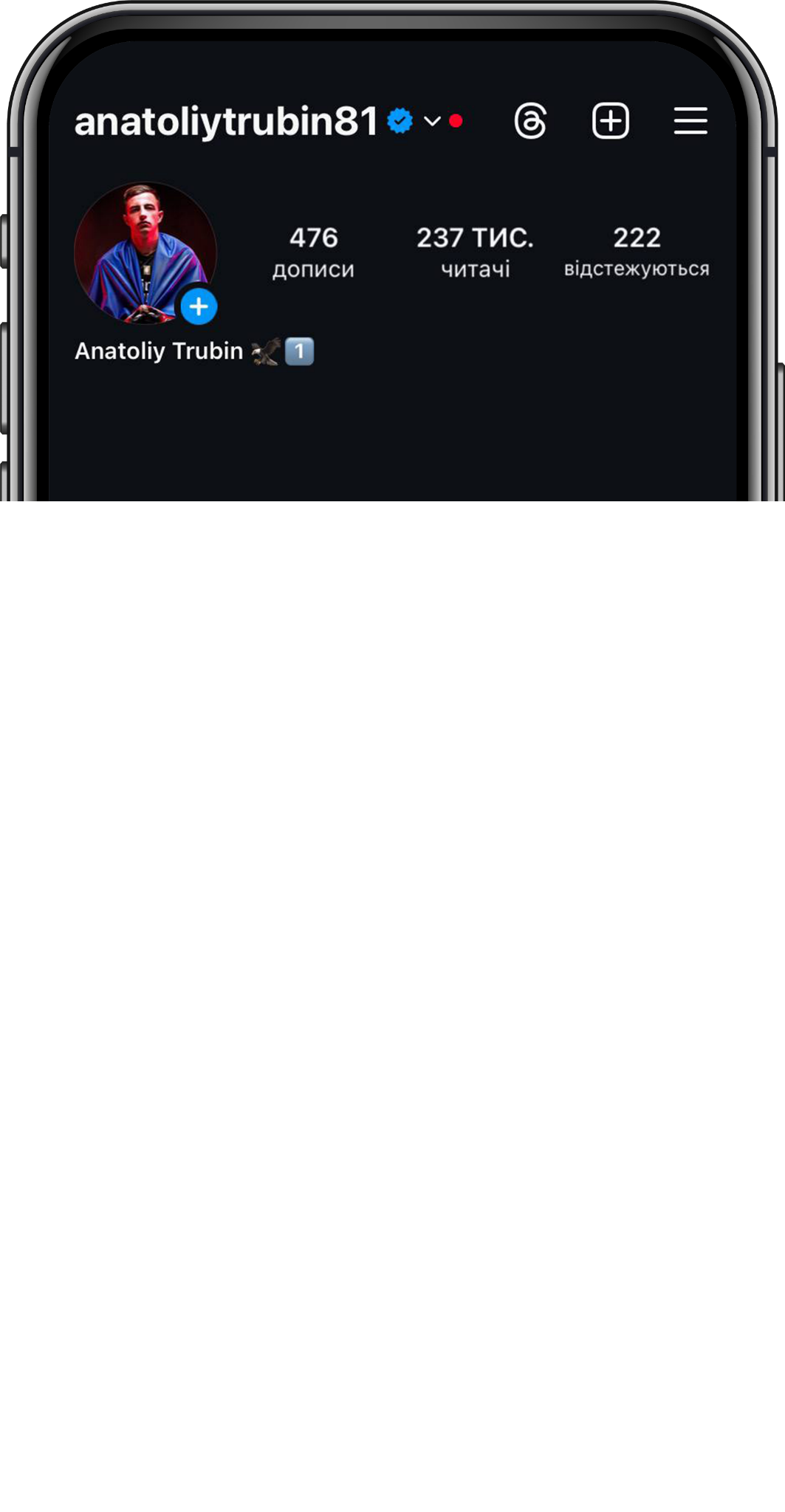 942 850
дописи та Reels
61 500
сторіз
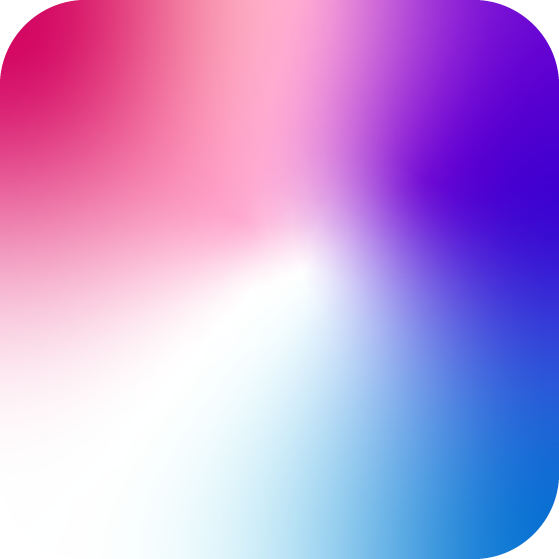 Посилання 
на деталізовану 
статистику
ТУТ
3
Географія охоплень
Отримайте охоплення 
у Португалії, Україні 
та країнах Європи
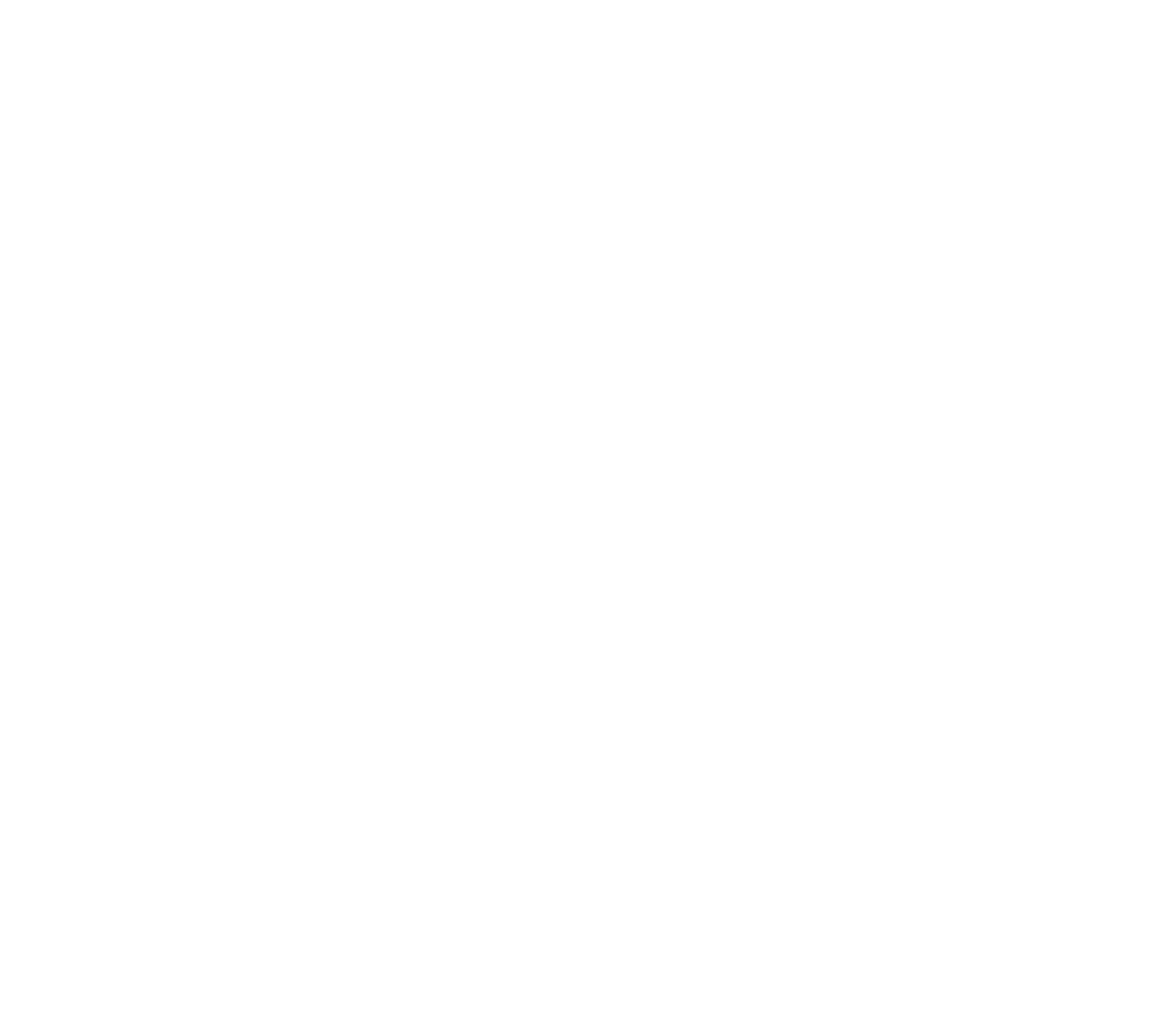 4000
2%
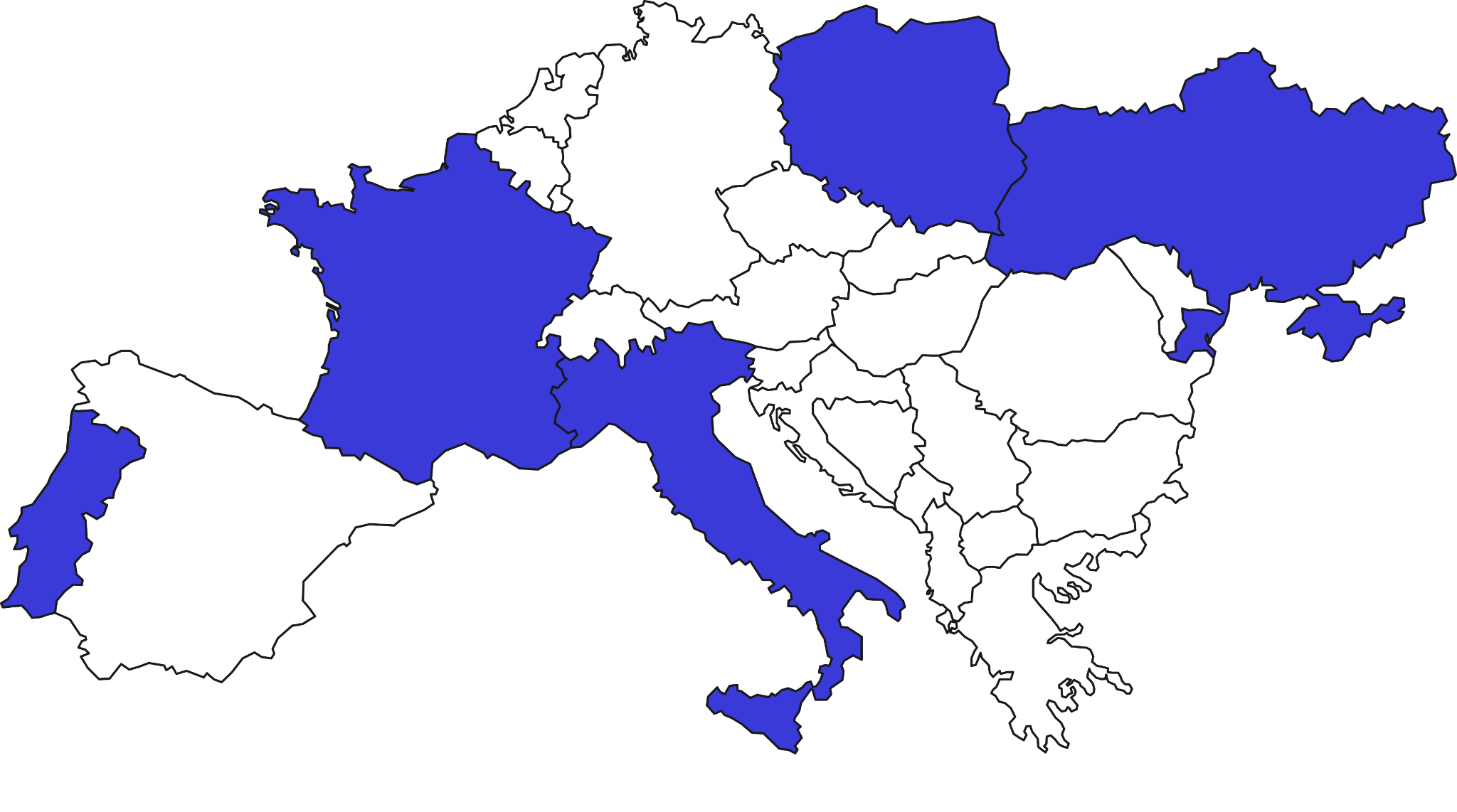 3000
2%
47 000
22%
95 000
44%
9000
4%
4
Аудиторія. Для кого?
Любителі футболу
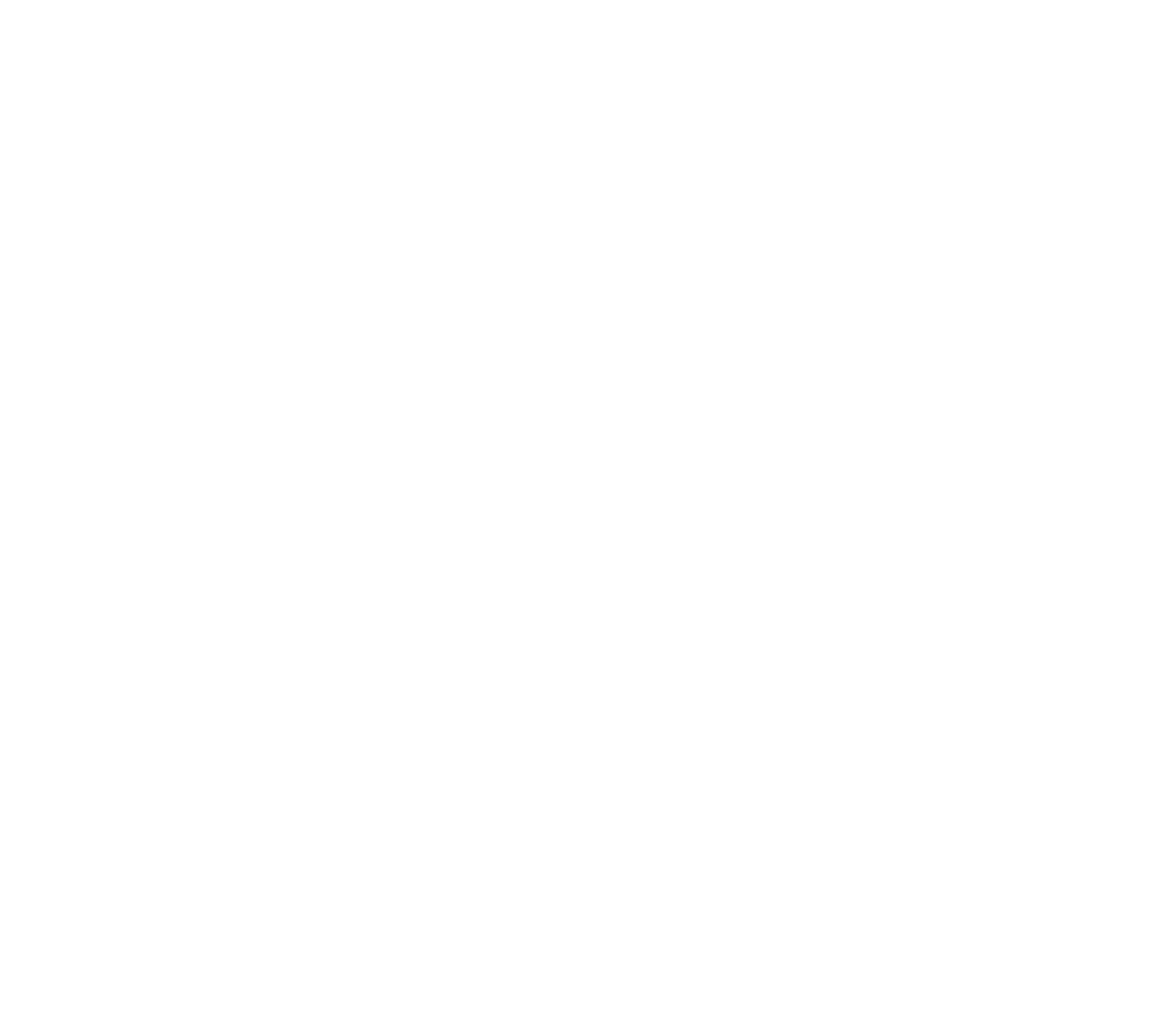 Вік
Стать
Інтереси
вболівальники футбольного клубу Бенфіка, вболівальники збірної України
18-24
38%
чоловіки
86%
жінки
14%
25-34
28%
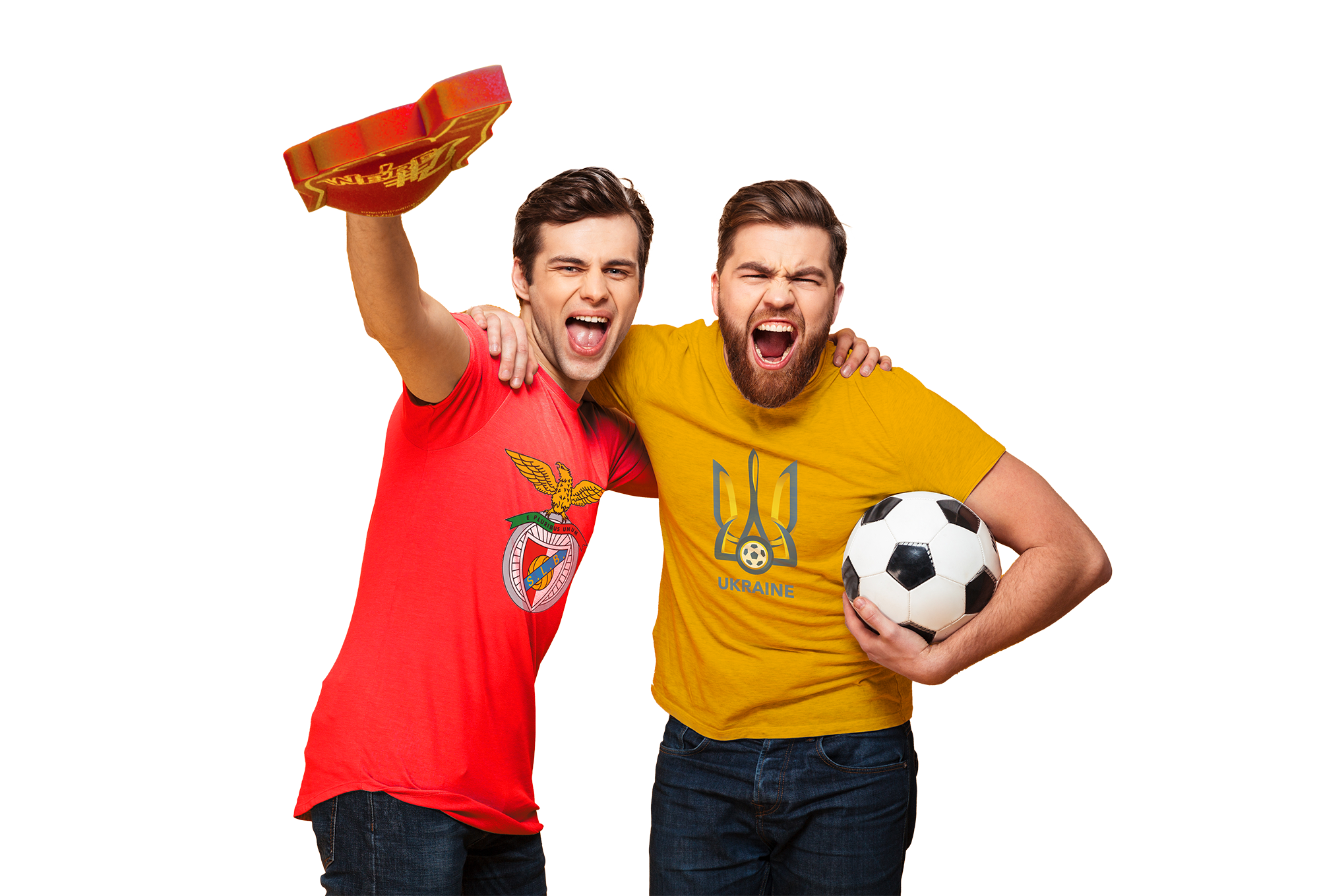 35-44
15%
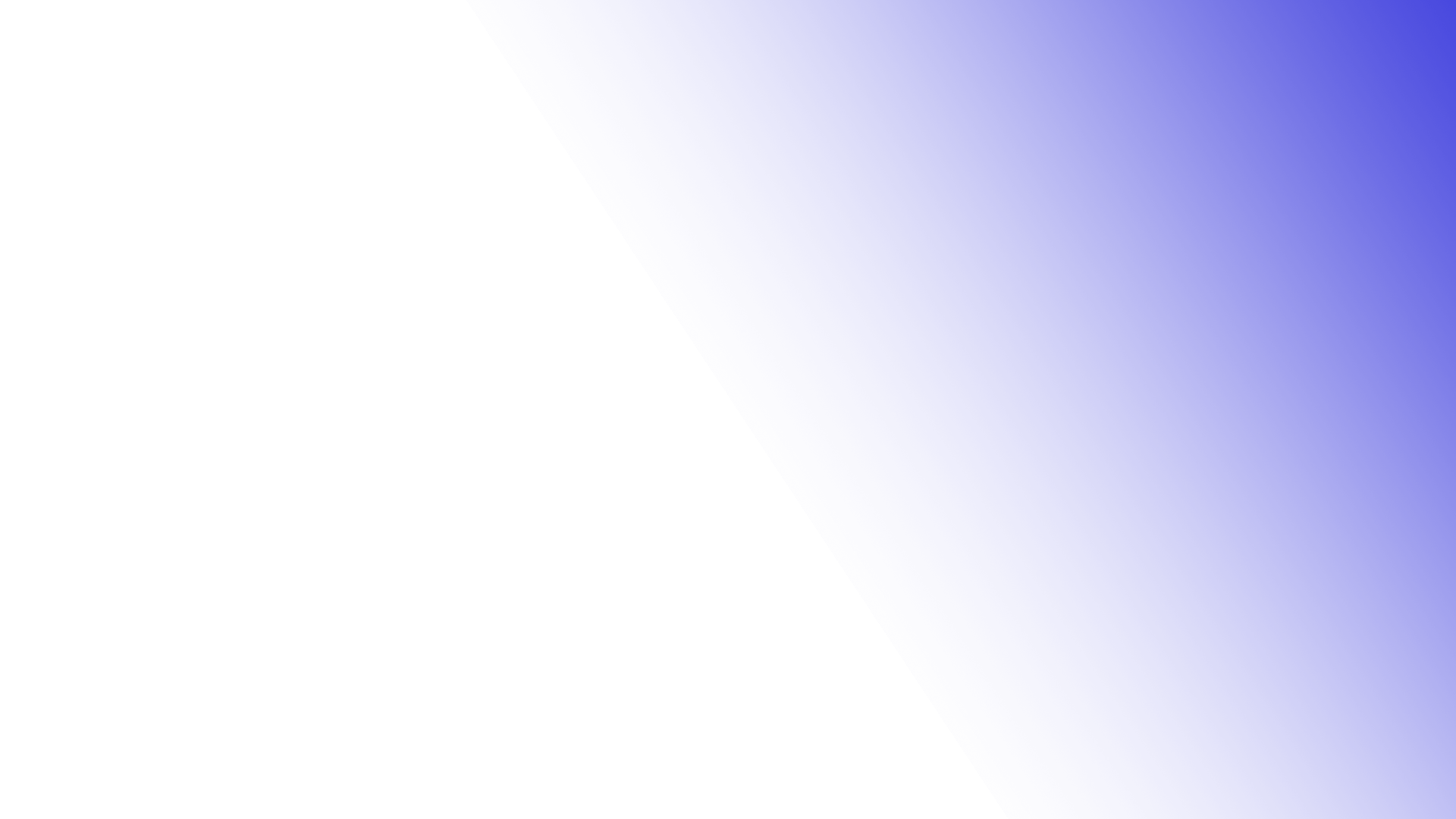 Пропозиція: стати частиною міжнародного успіху
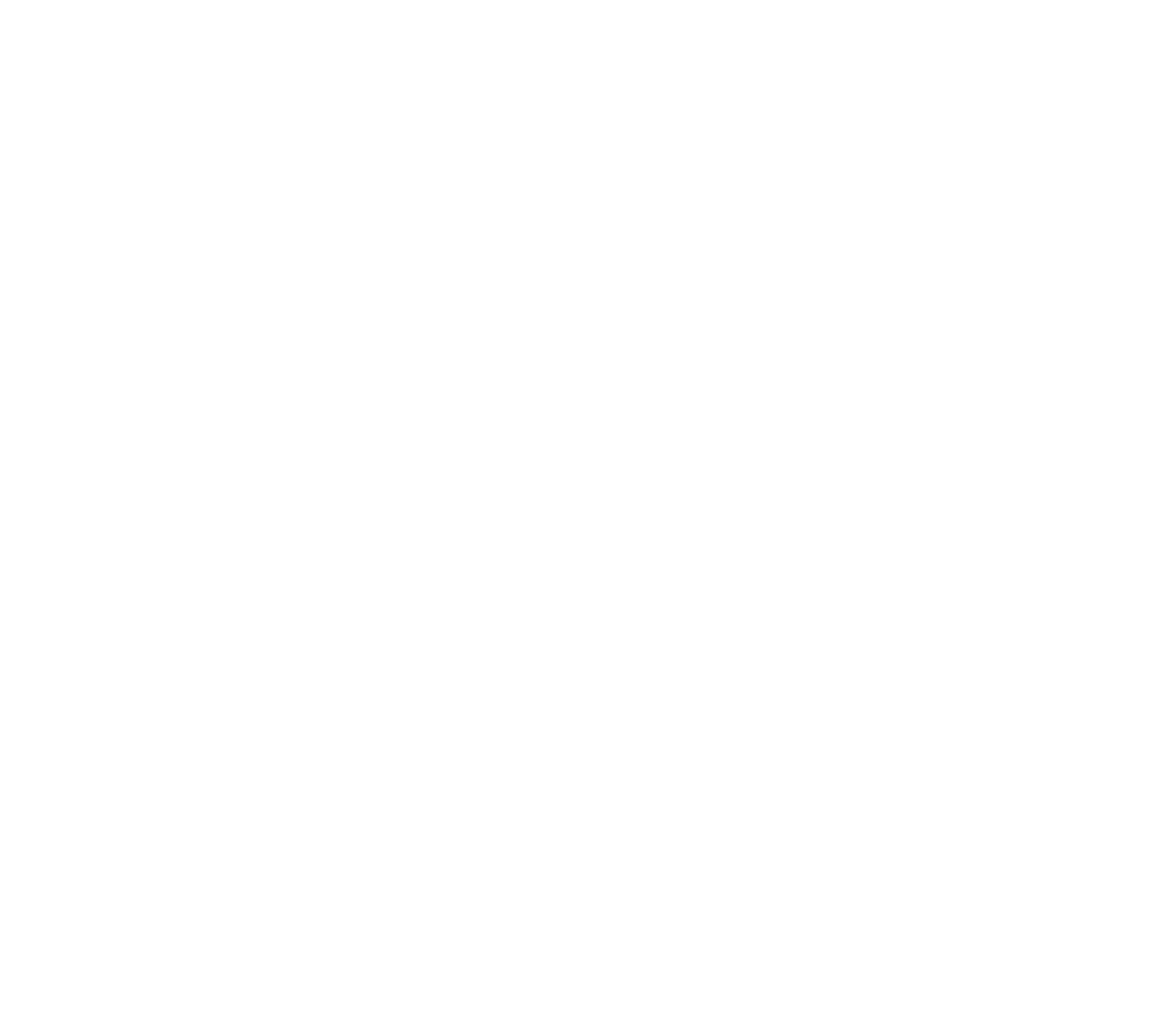 Контакт з футболістом, який вже досяг значного успіху у своїй країні 
та у Європі та заробив соціальний капітал.
Ви можете бути поруч, коли він досягне успіхів 
та сенсаційних кар’єрних етапів у найближчому майбутньому.
Унікальність співпраці 
з Анатолієм Трубіним полягає 
у можливості налагодити цінні зв’язки з перспективним спортсменом сьогодні.
6
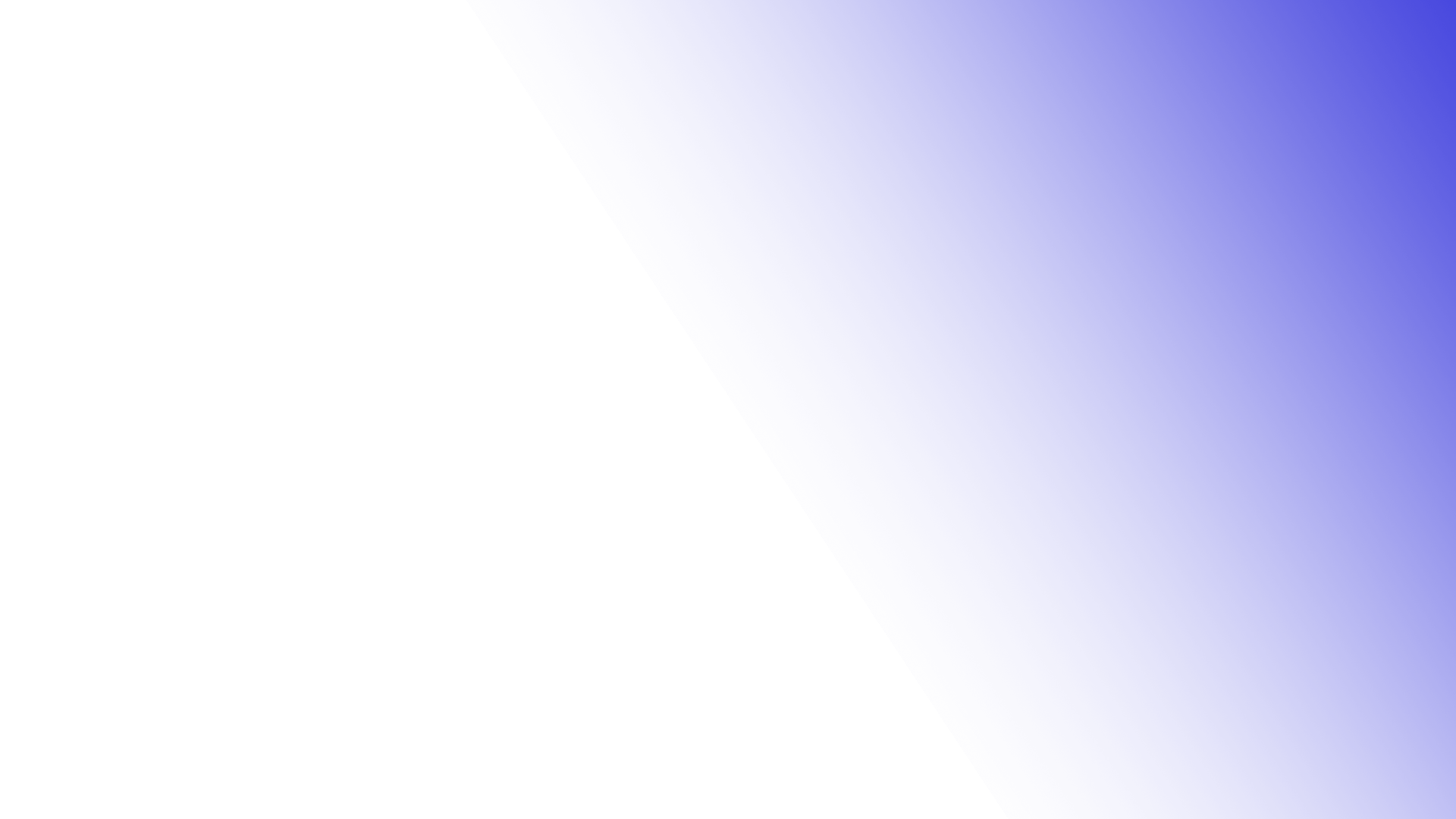 Кейси
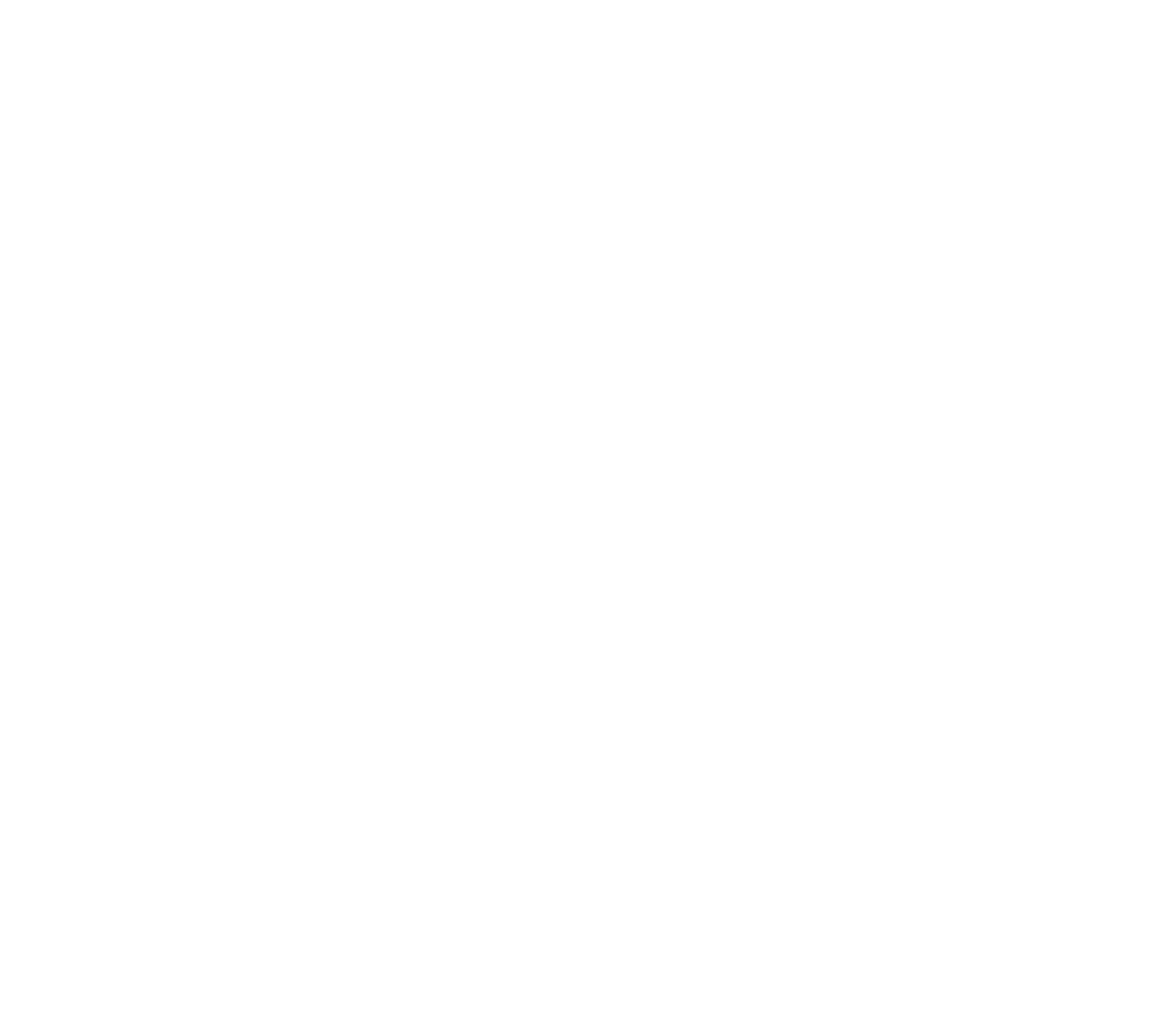 клік
клік
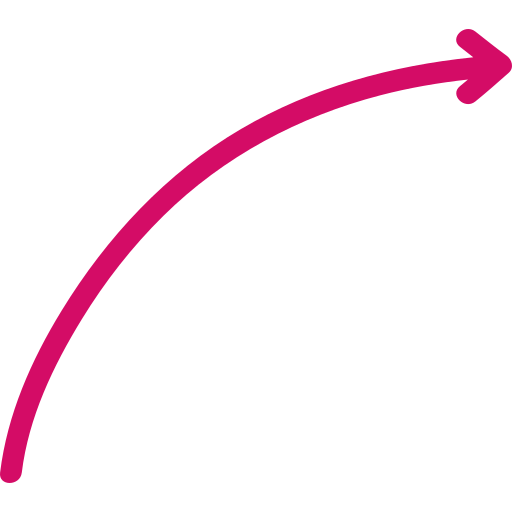 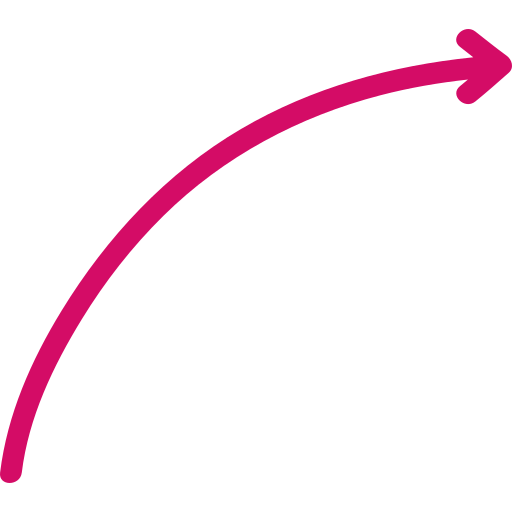 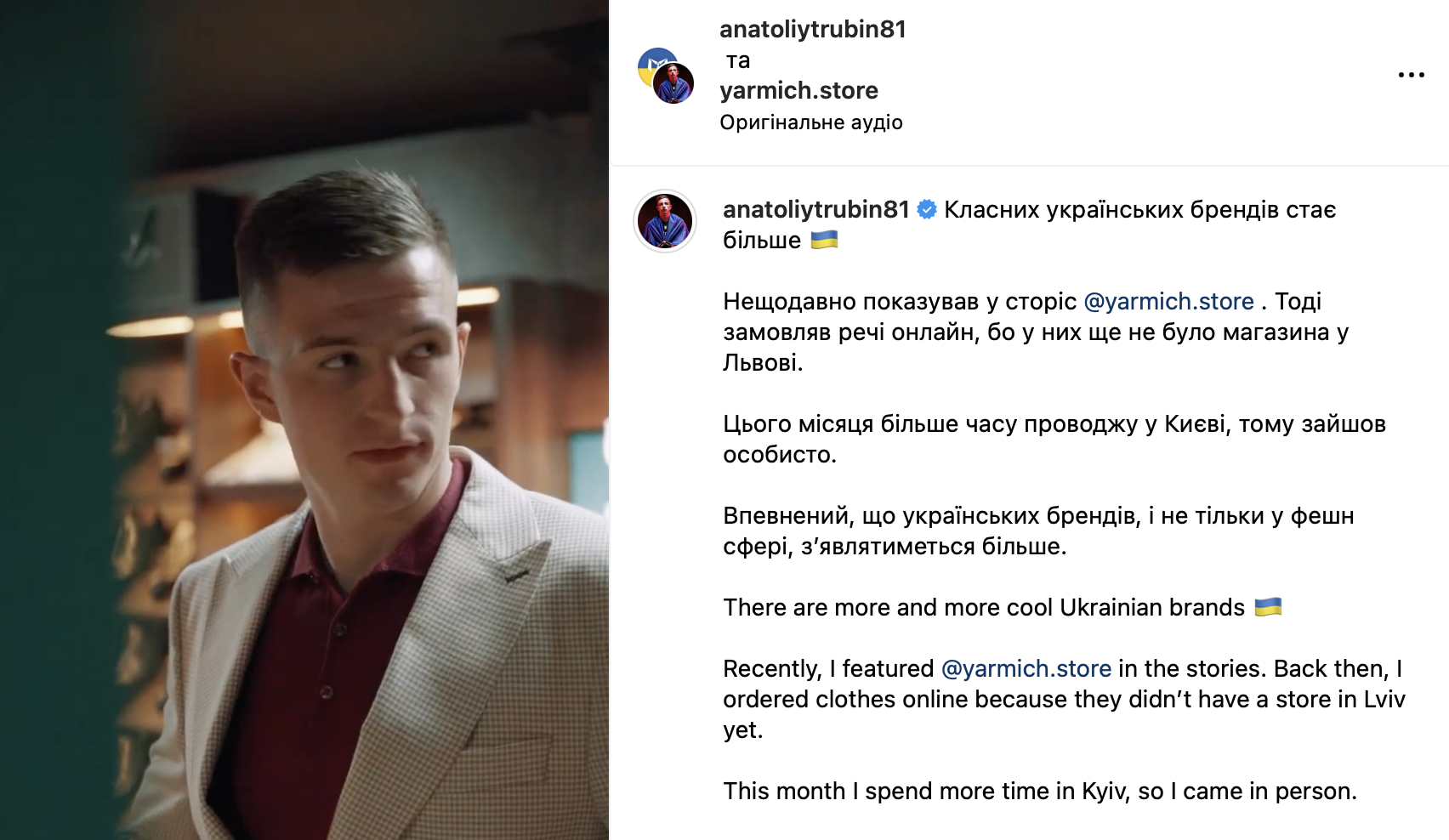 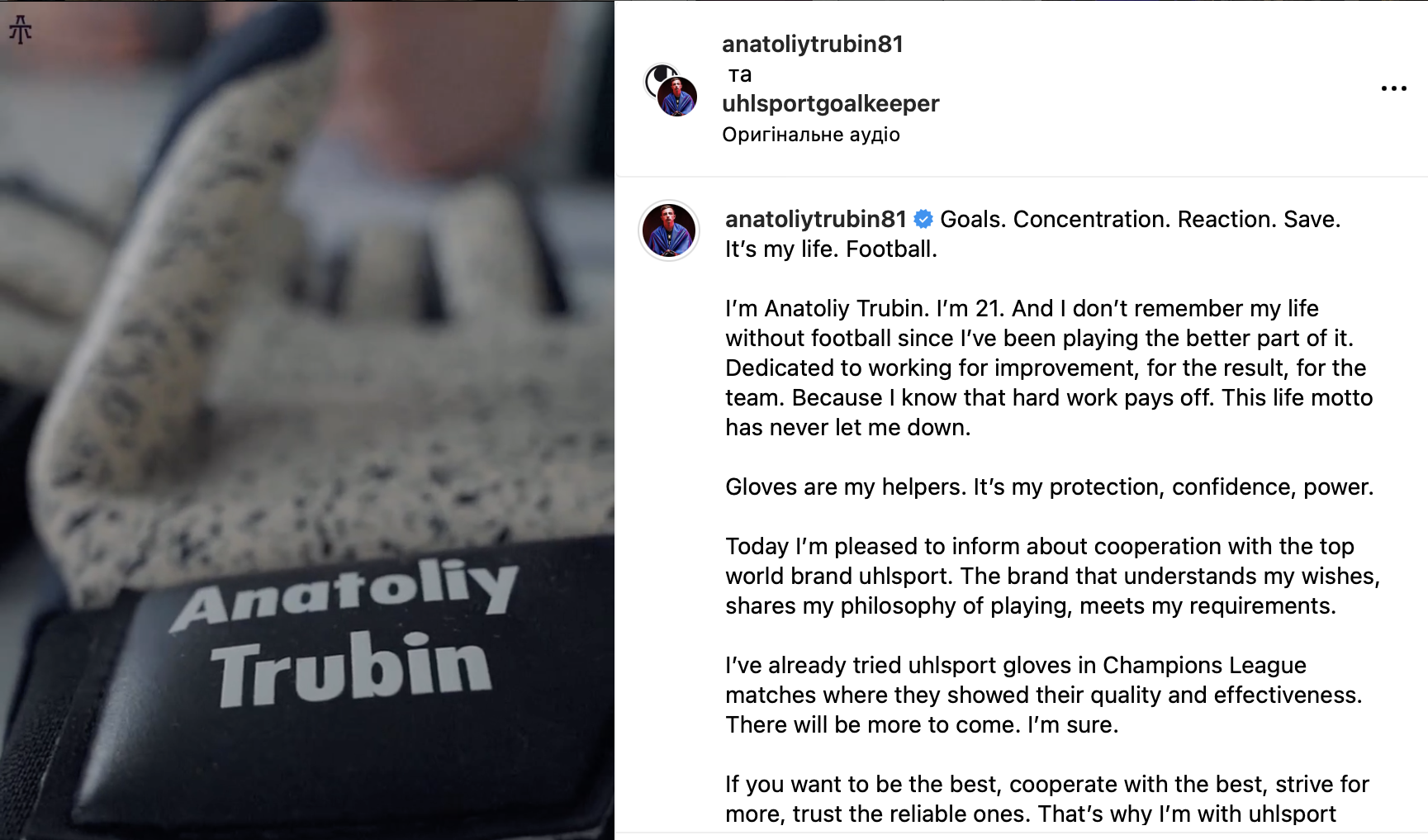 Український бренд чоловічого одягу Yarmich
Топовий бренд воротарських рукавичок uhlsport
7
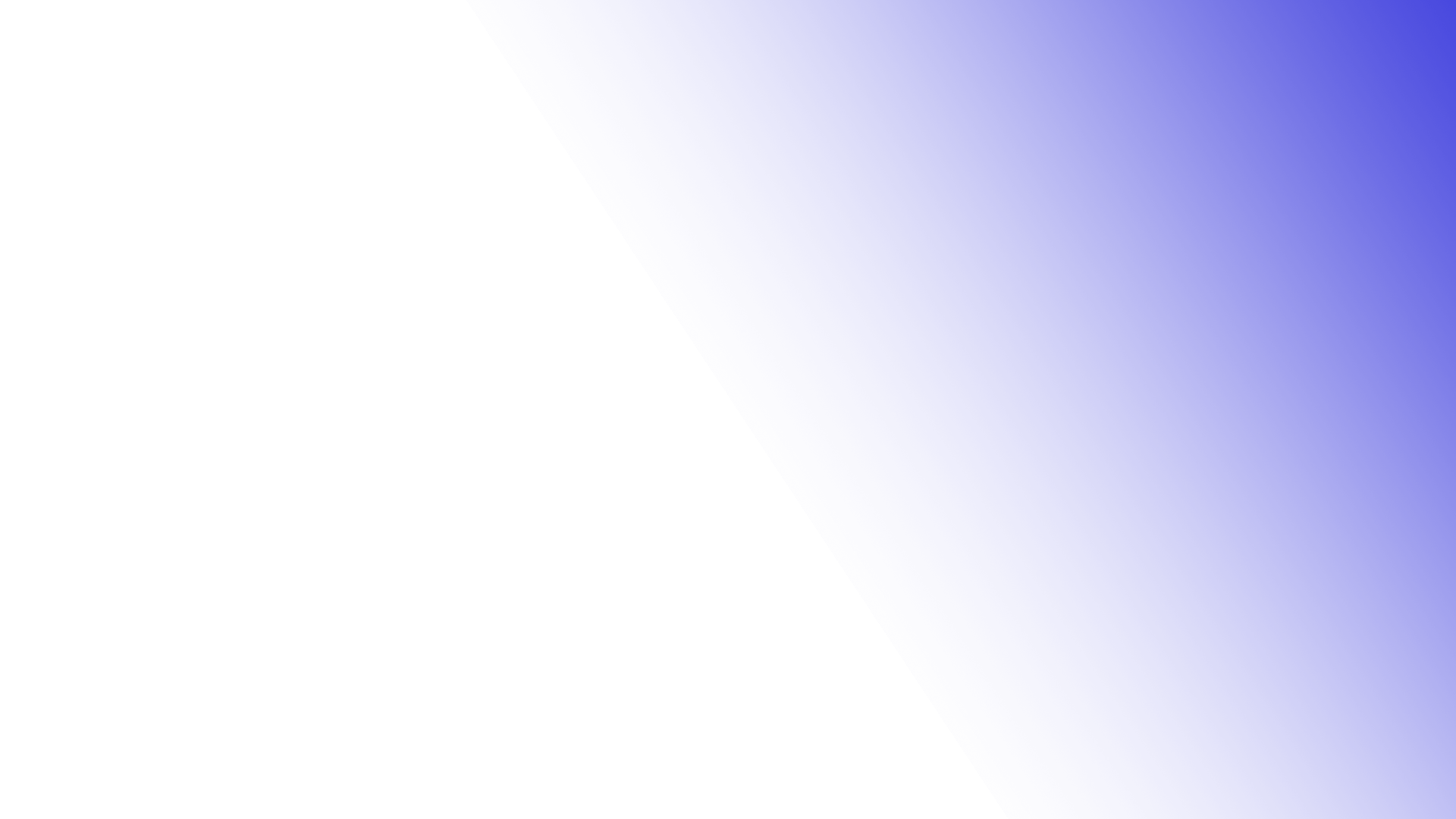 Кейси
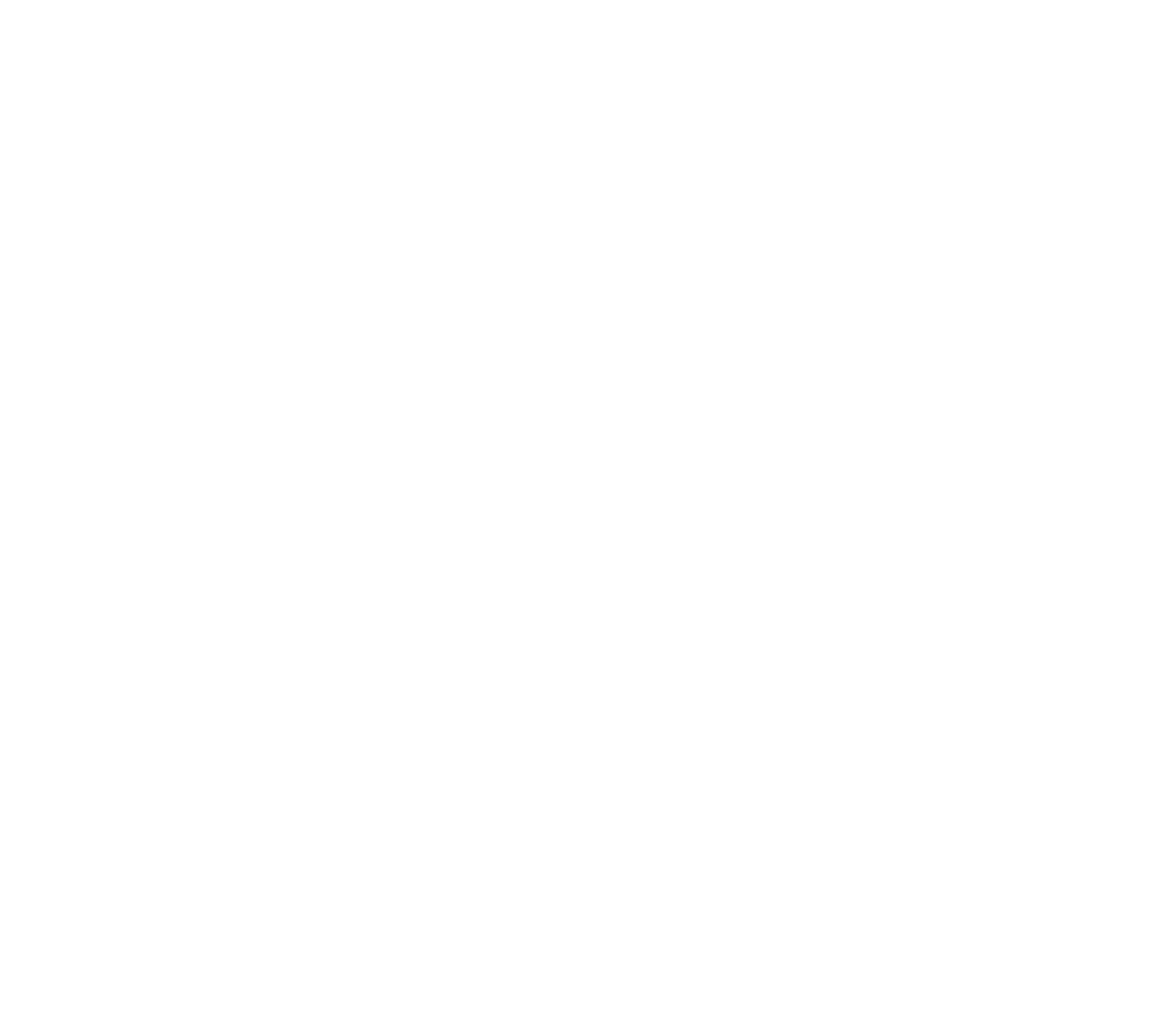 клік
клік
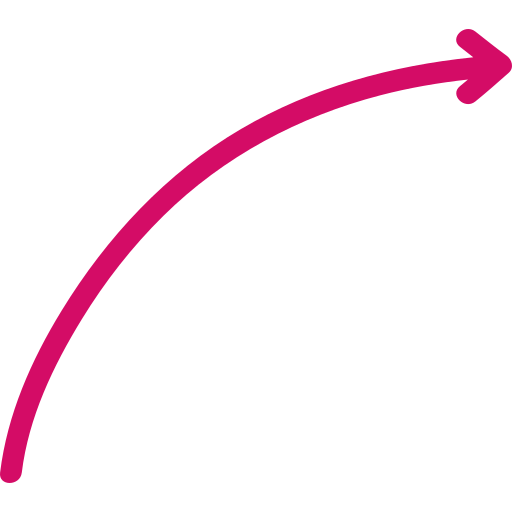 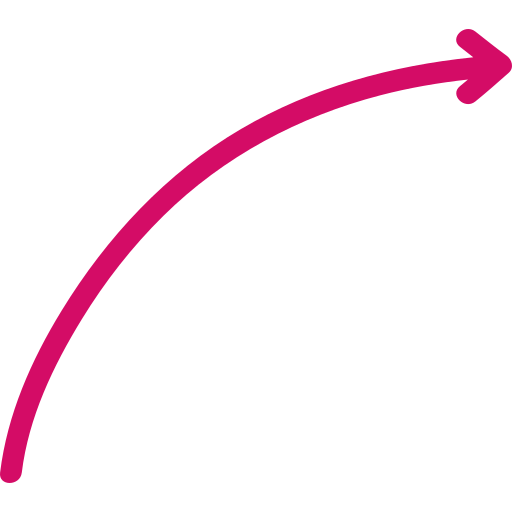 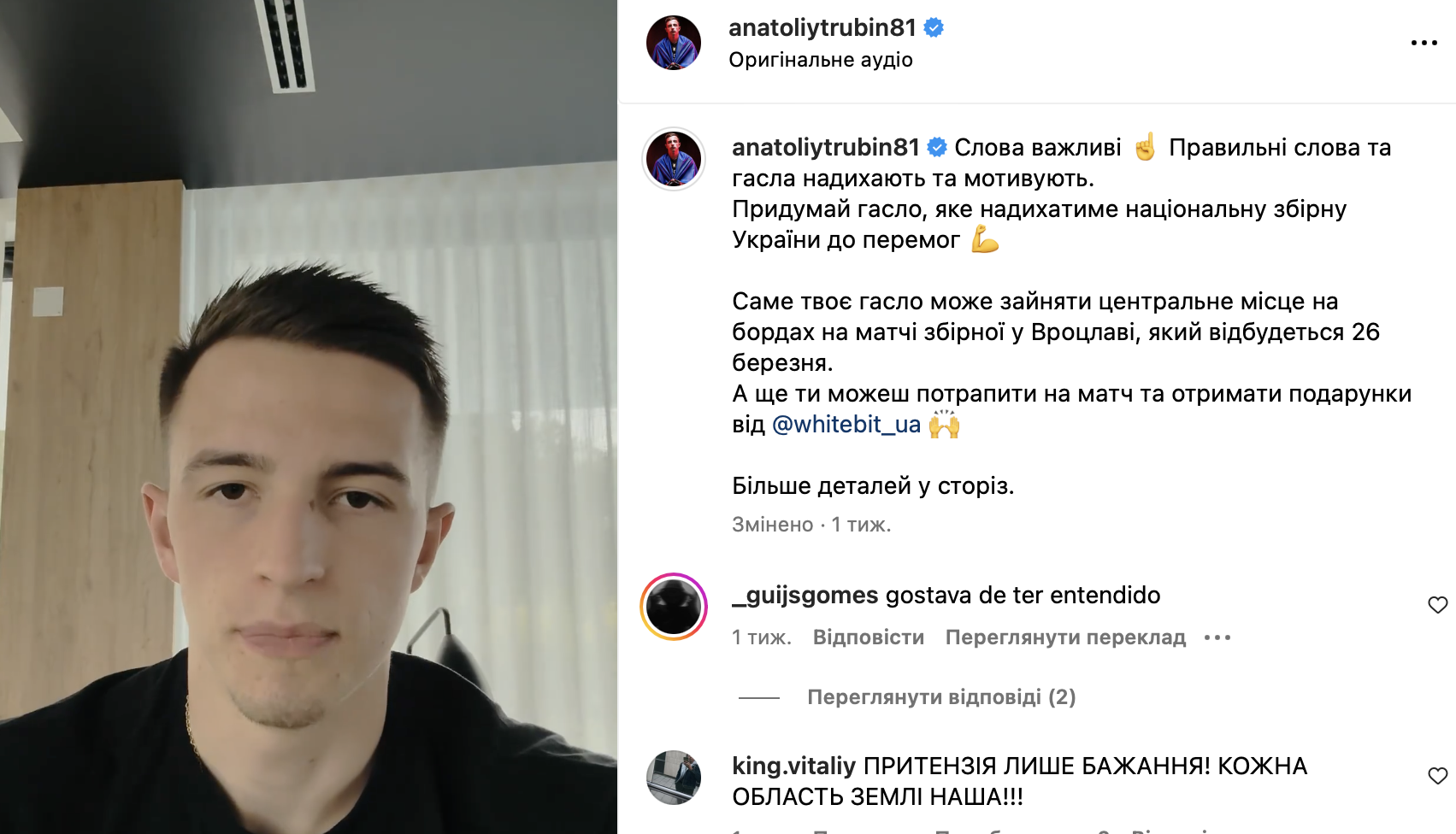 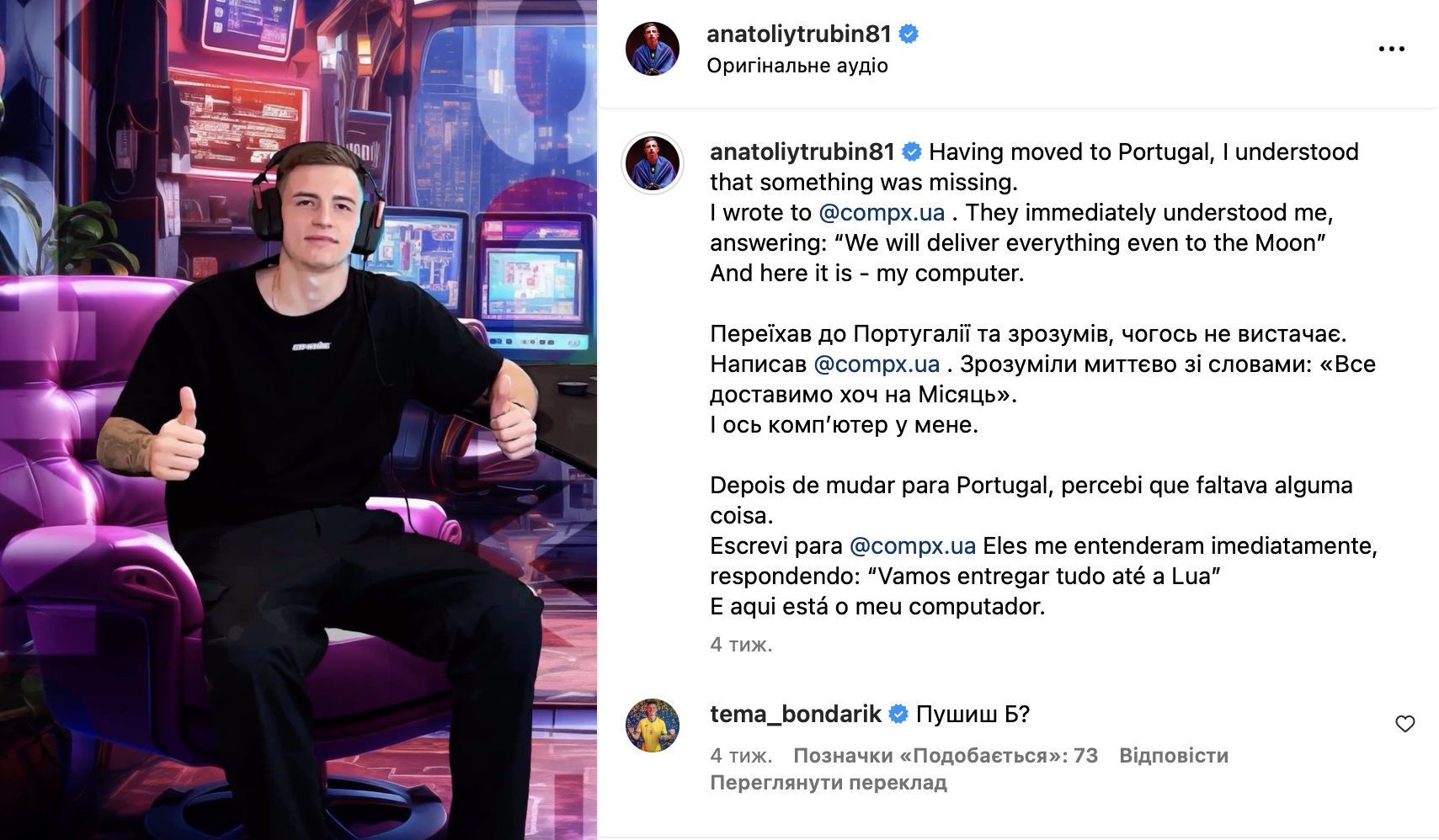 Криптобіржа WhiteBIT
Магазин ігрової техніки COMPX
8
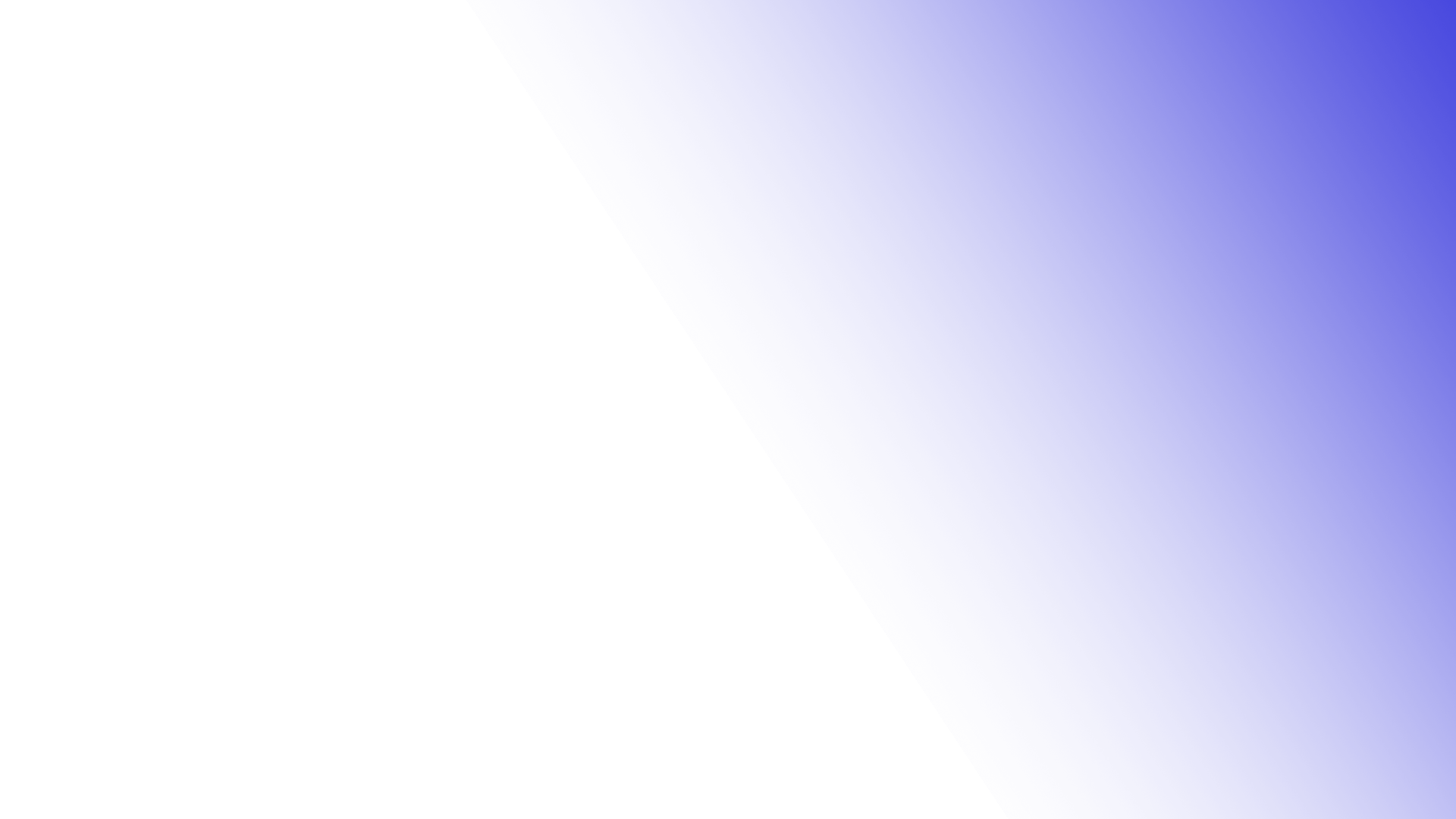 Варіанти співпраці
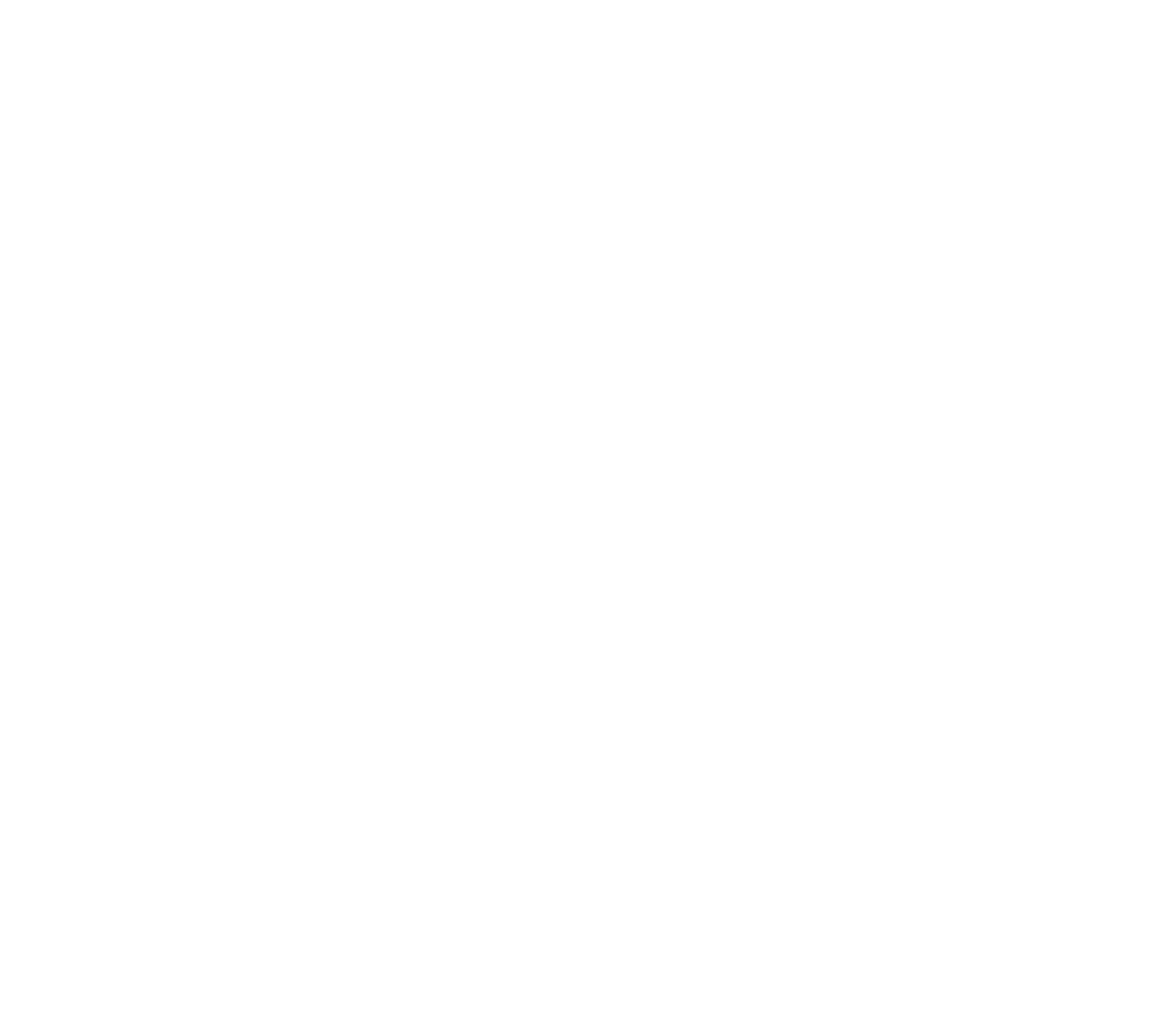 Варіант 3.
Продукт у подарунок 
та від 25 000 євро
Партнерство на 1 рік
Варіант 1.
Знижка на продукт
Єдиноразова покупка зі знижкою.
Варіант 2.
Продукт у подарунок 
Єдиноразова реклама.
Ви отримуєте:

   рекламний контент 
на сторінці Анатолія Трубіна єдиноразово;

   охоплення у понад 100 000 користувачів Instagram 
за одне згадування;

   збільшення ваших 
потенційних клієнтів серед 
футбольної аудиторії 
підписників Анатолія.
Ви отримуєте: 

   рекламний контент на сторінці 
Анатолія Трубіна щомісяця;

   створення брендової реклами вашого продукту; 

   промотування футбольним клубам, 
з якими співпрацює агенція 
Part of the Game;

   охоплення у понад 1 000 000 
користувачів Instagram за рік;

   збільшення географії та ваших 
потенційних клієнтів серед футбольної аудиторії.
Ви отримуєте:

   усні рекомендації від Анатолія його  оточенню: спортсмени, одноклубники, друзі;

   додатковий лояльний пул людей, що є вашими потенційними клієнтами.
9
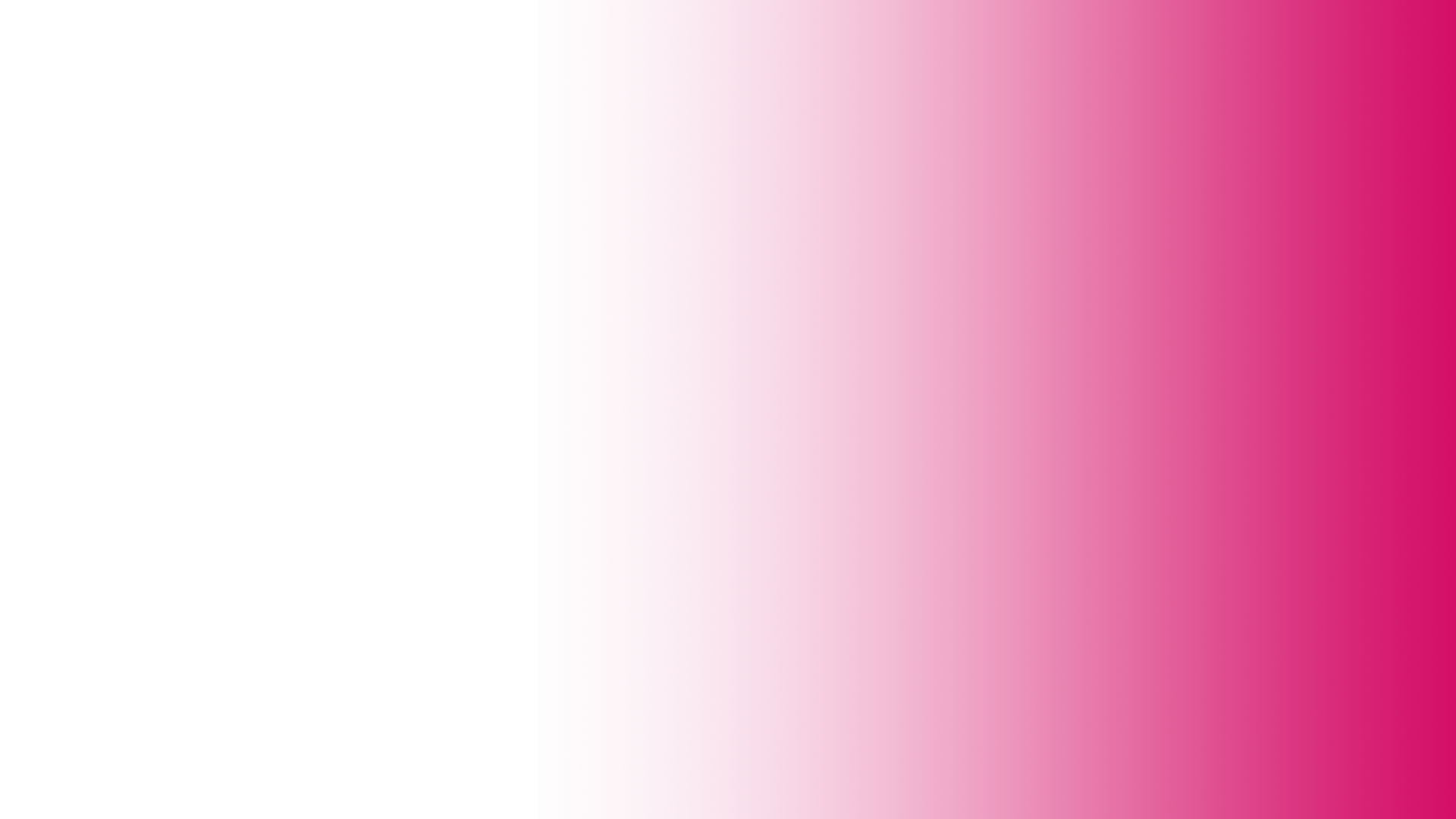 Вперед до обговорення
Зв'яжіться з нами зручним способом
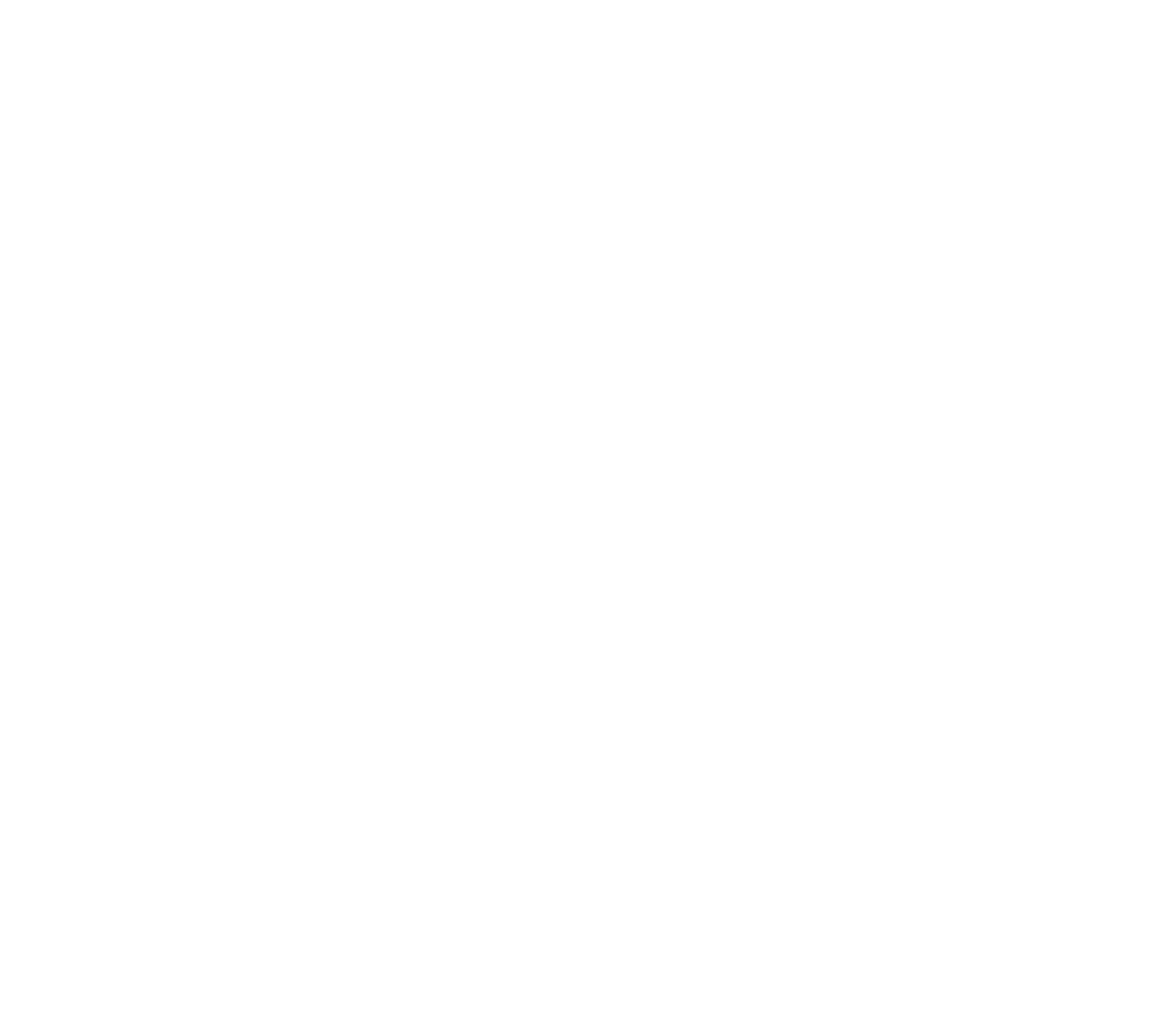 info@partofthegame.com.ua
offsidefamily@gmail.com
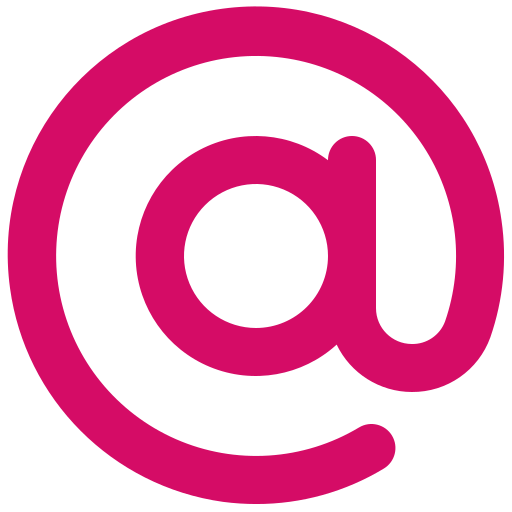 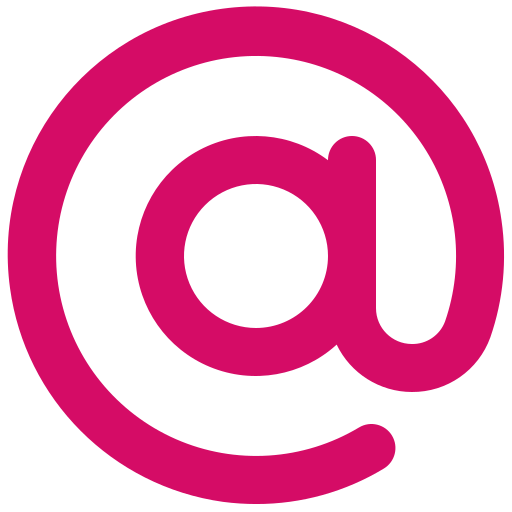 +380668545980
+380677777710
+447392337110
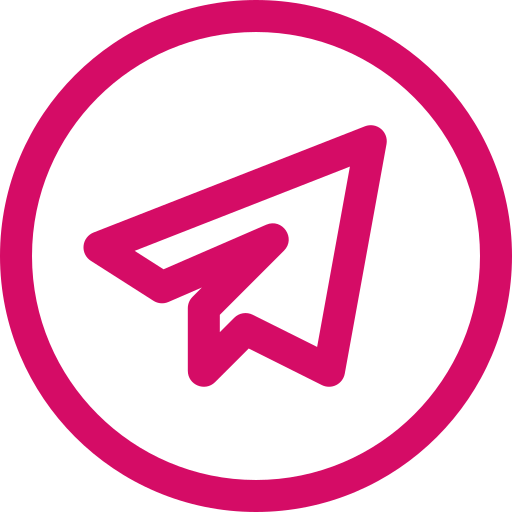 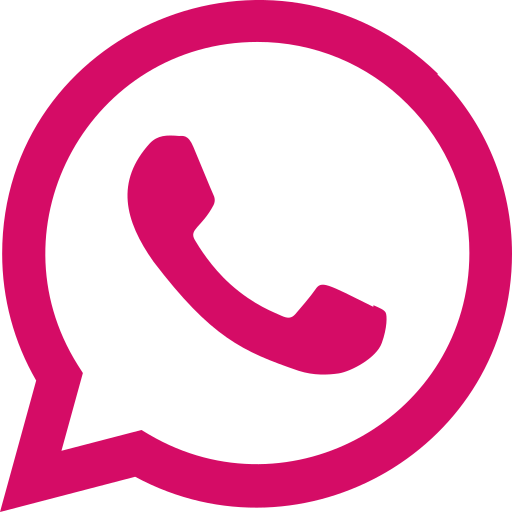 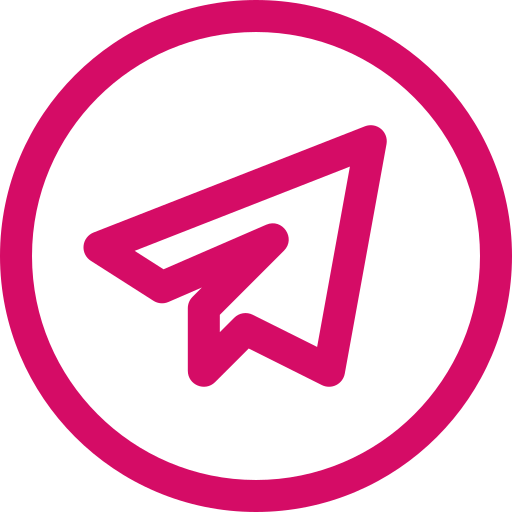 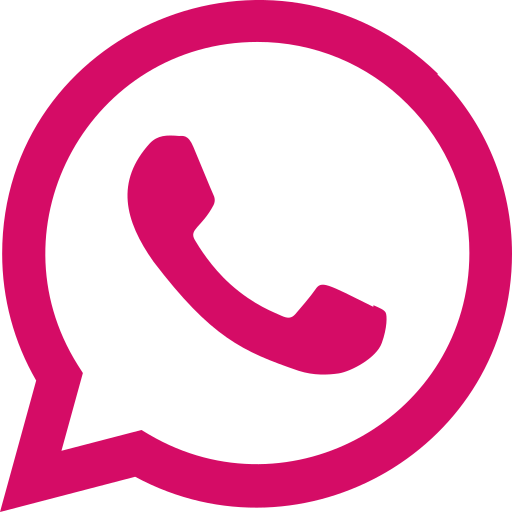 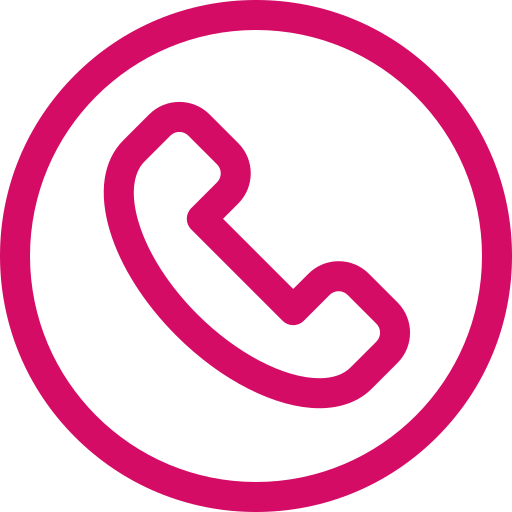 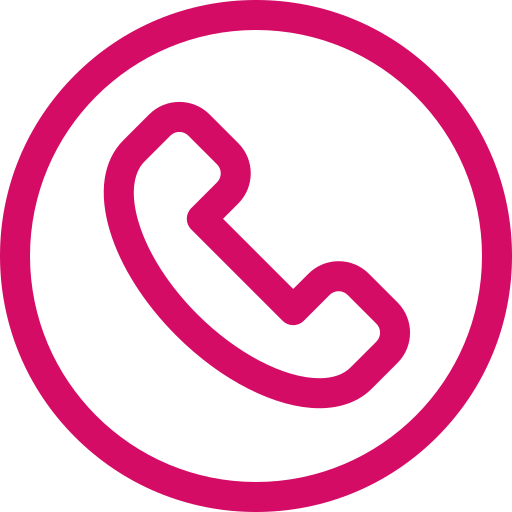 vlad vakhilchuk
Владислав Вахільчук,
спортивний маркетолог
part_of_the_game_
Марина Андрієнко,
PR-директорка спортивної агенції Part of the Game
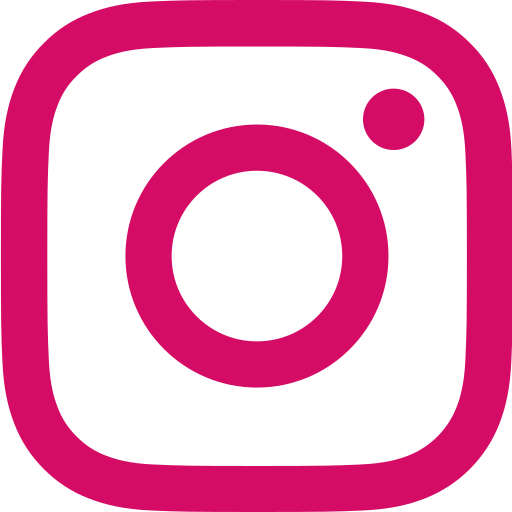 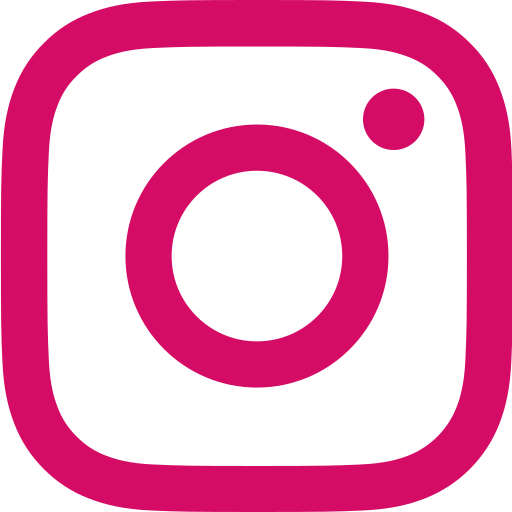 11
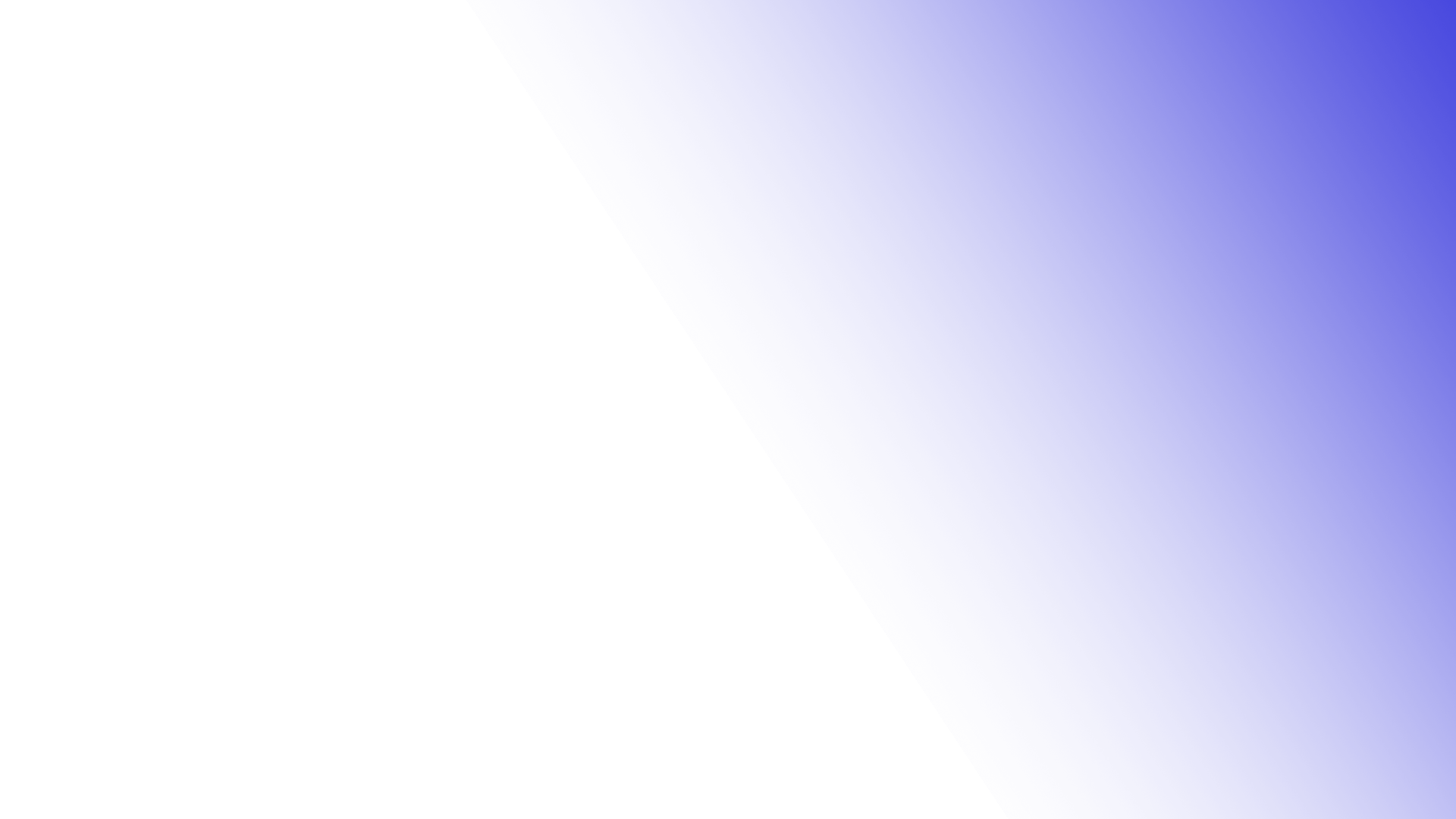 Еволюціонуємо
разом!
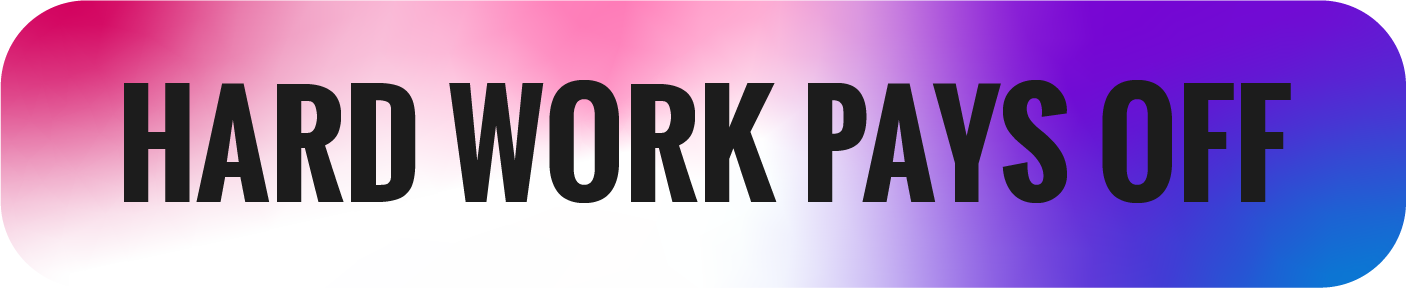 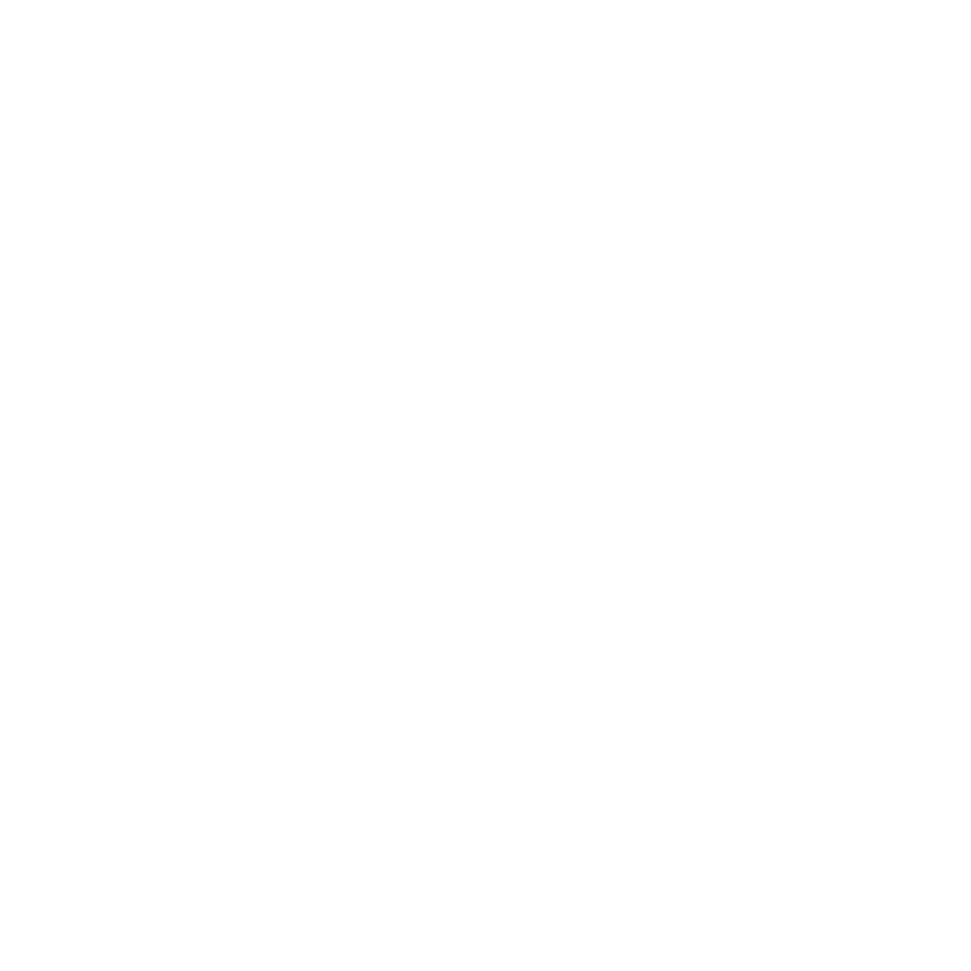 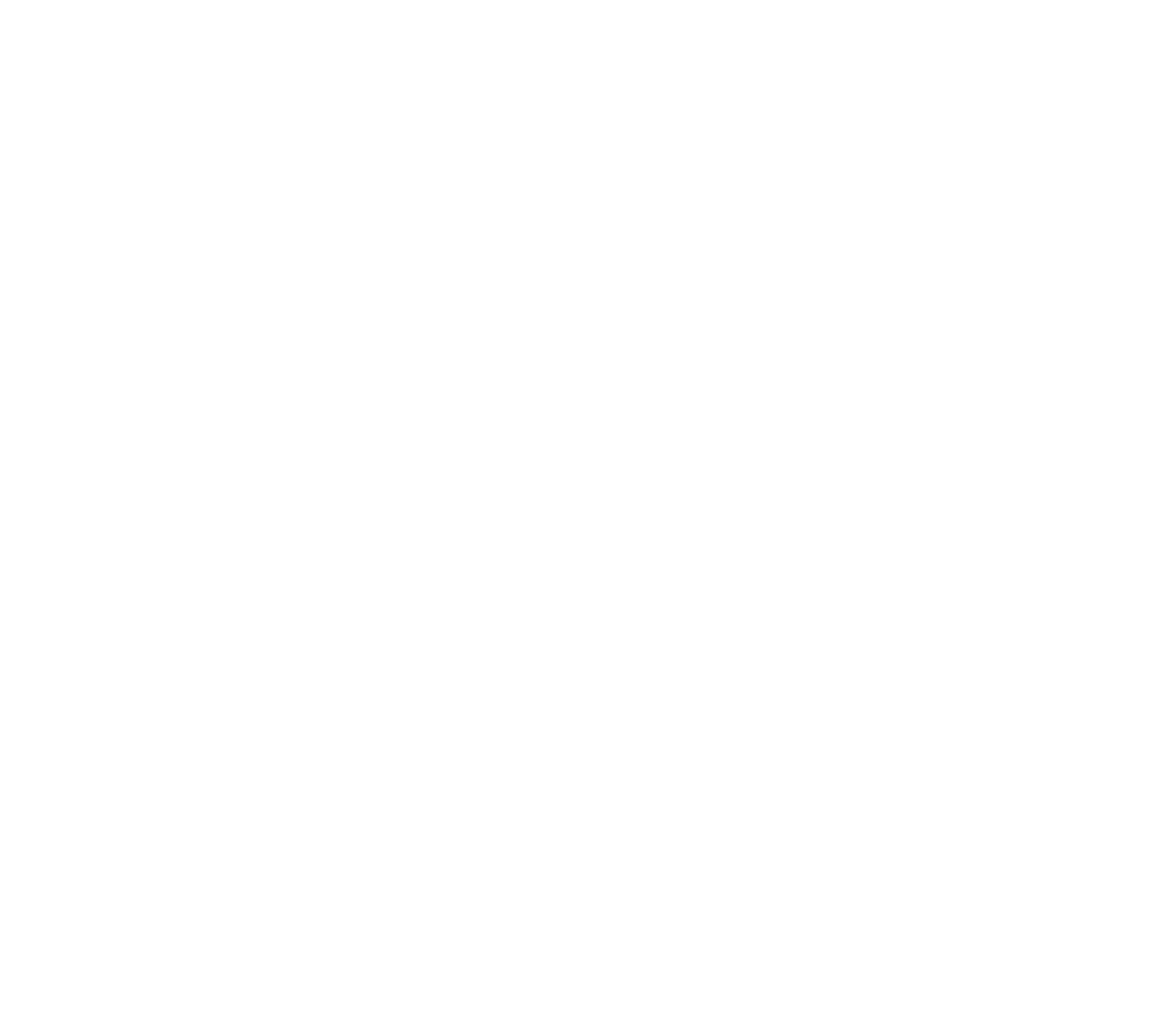 І чекаємо на вас!
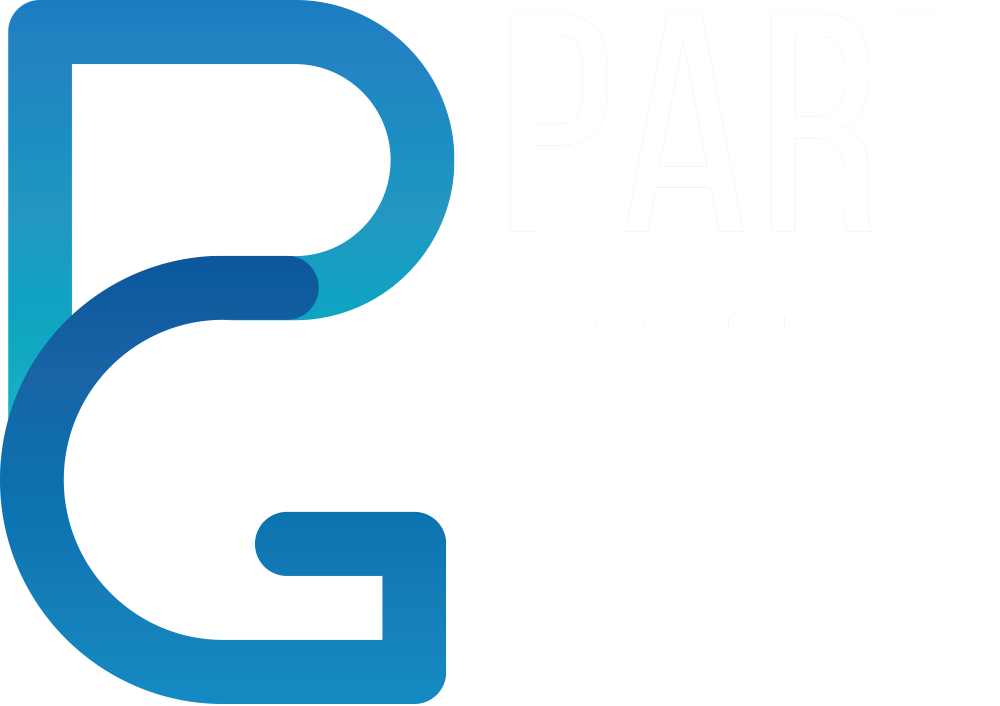